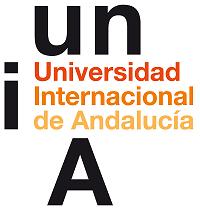 El asociacionismo americanista español (1880-1936). Digitalización, conservación y difusión de sus publicaciones
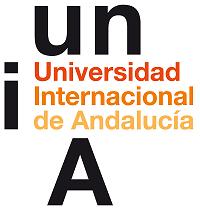 -- Americanismo español y la constitución de asociaciones y entidades (culturales, académicas, políticas).
-- Las publicaciones seriadas.
-- El Repositorio Institucional de la UNIA.
dspace.unia.es
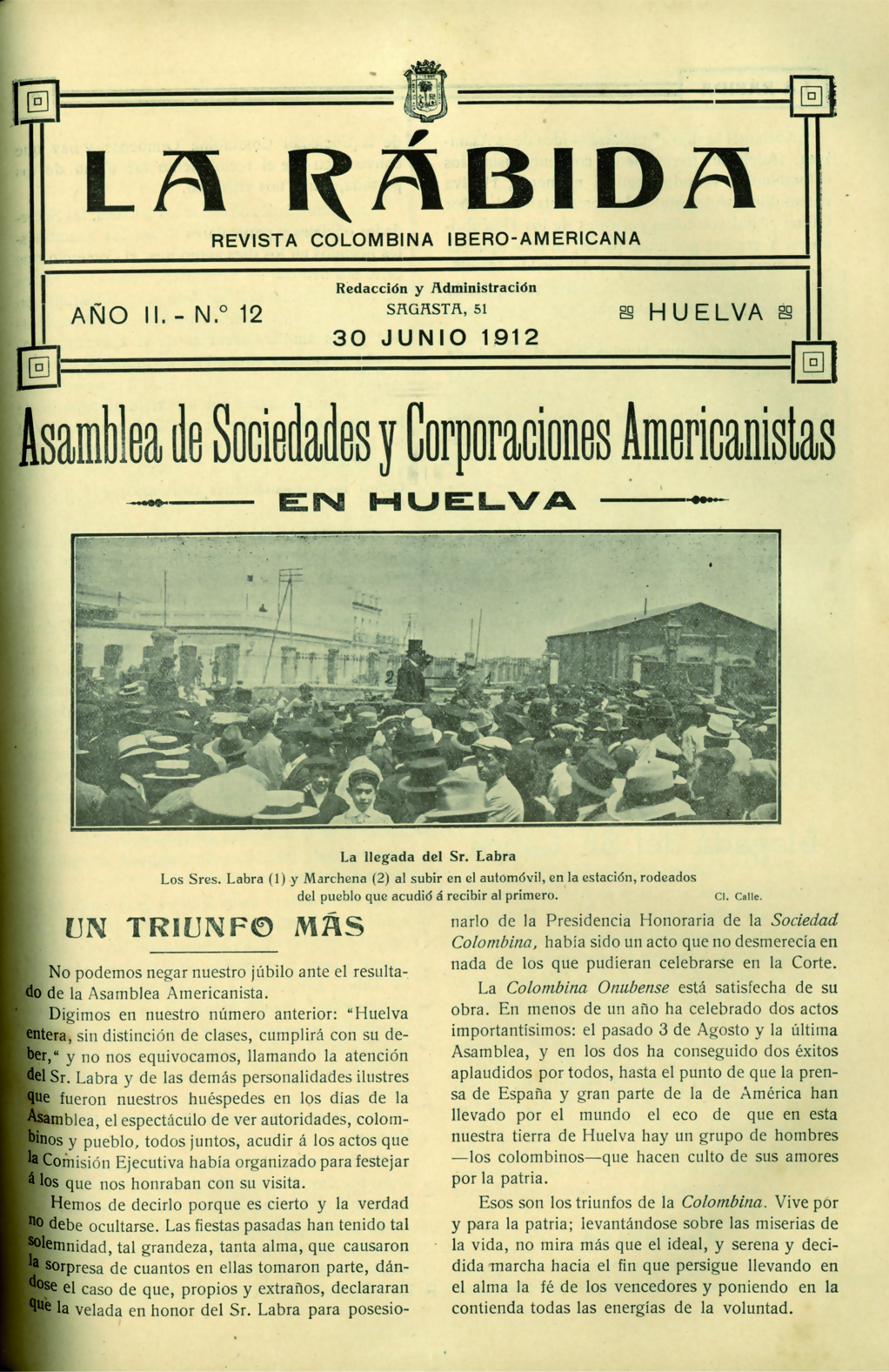 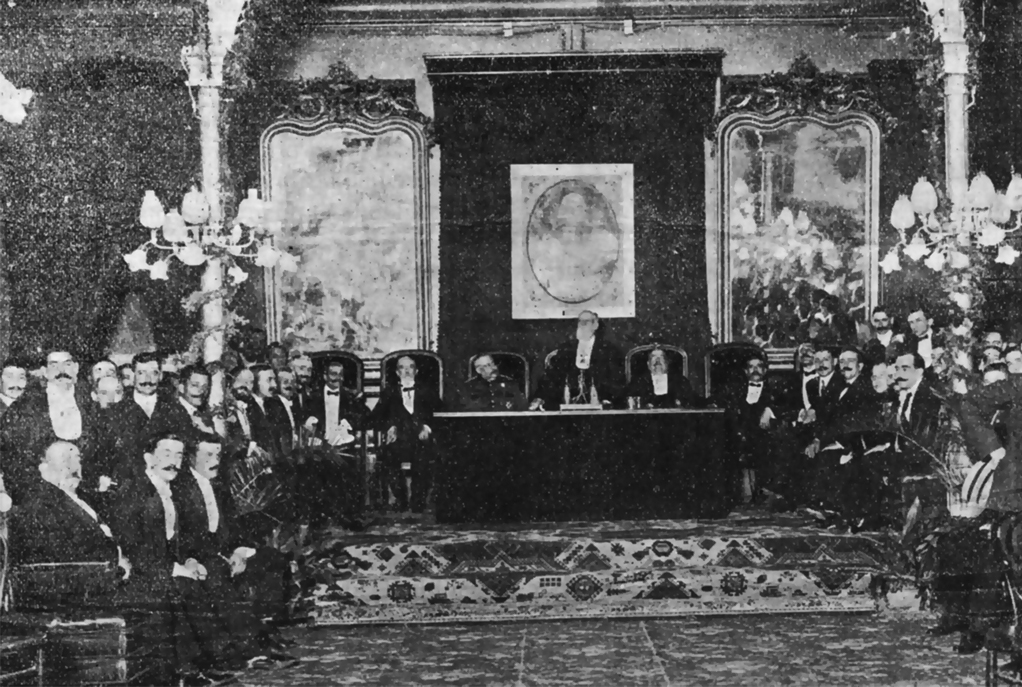 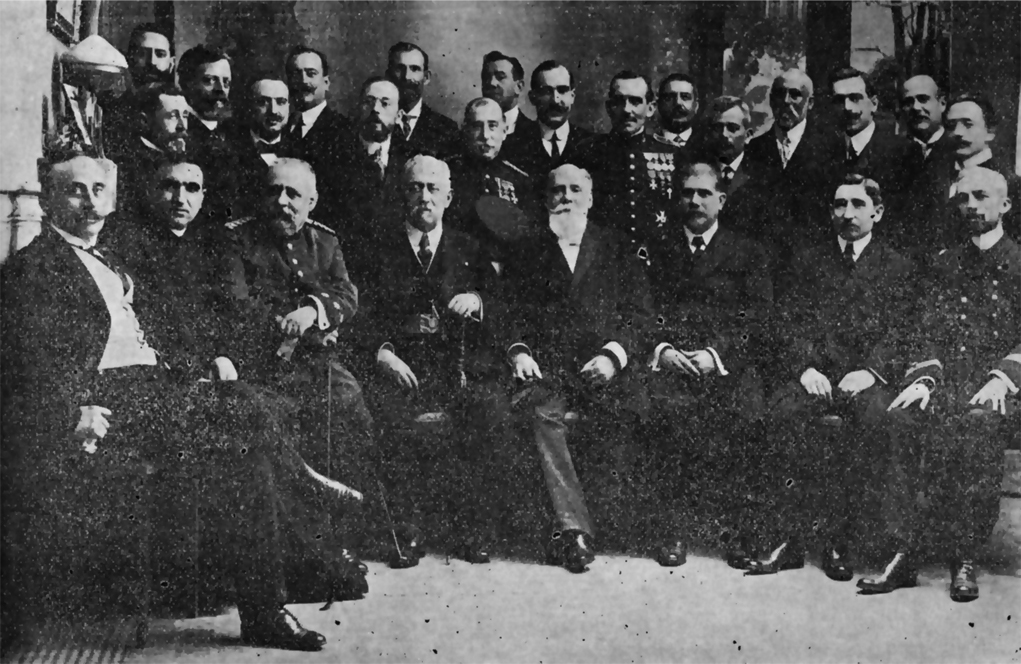 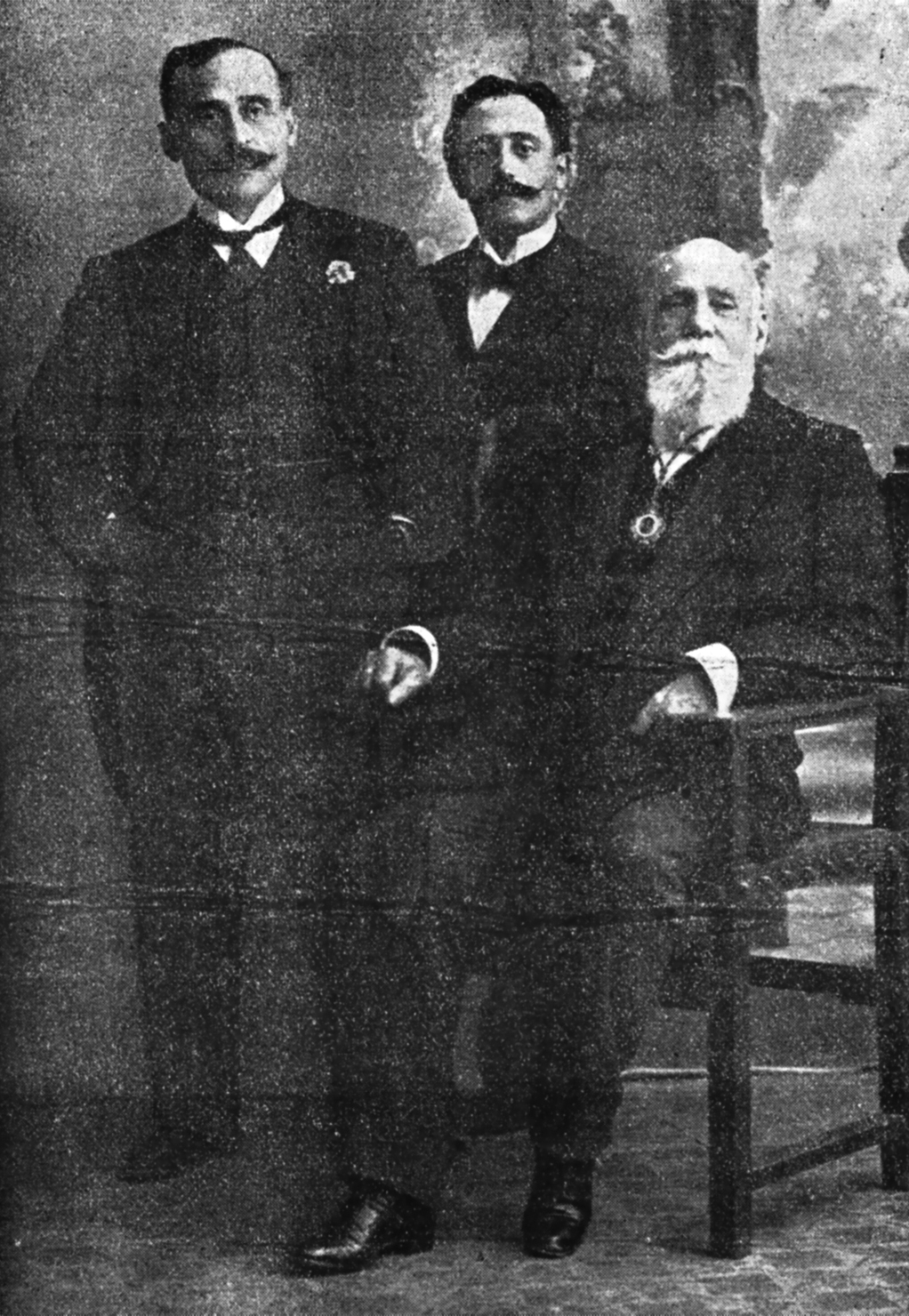 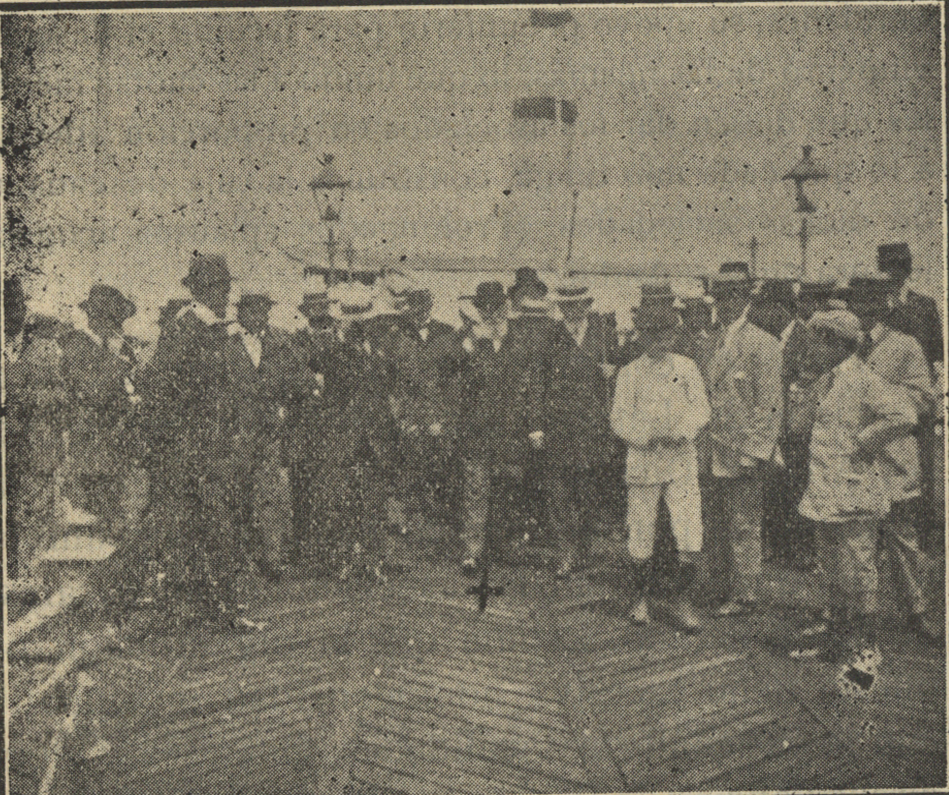 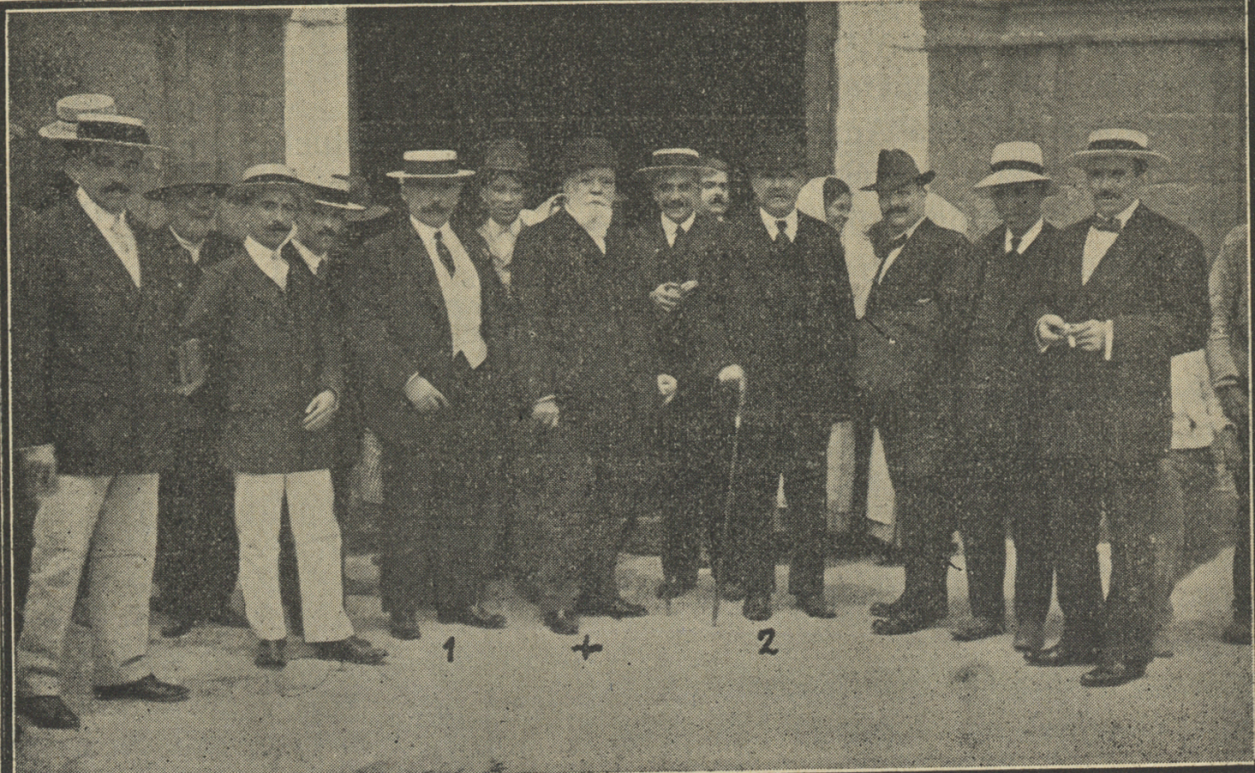 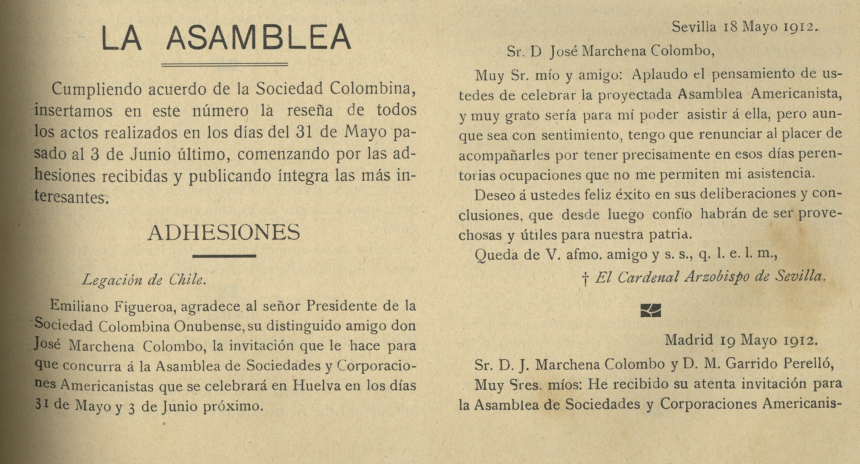 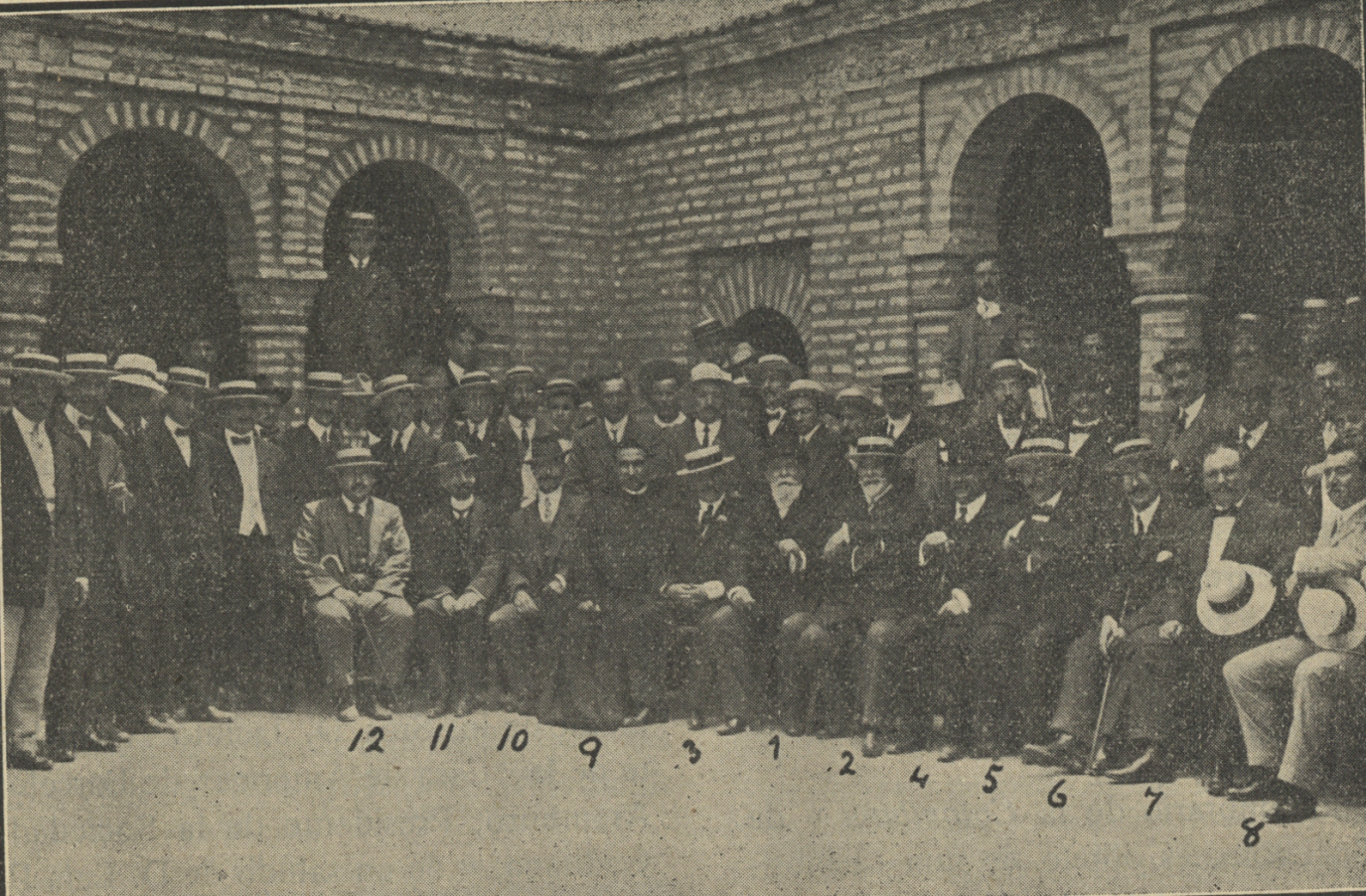 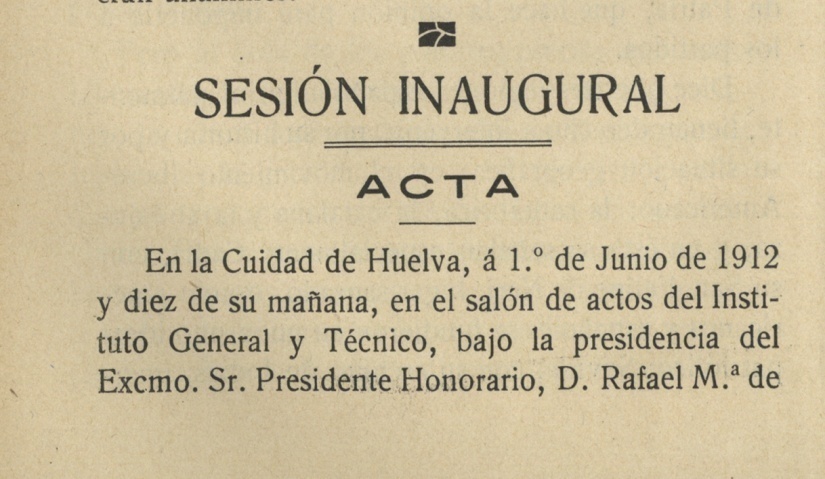 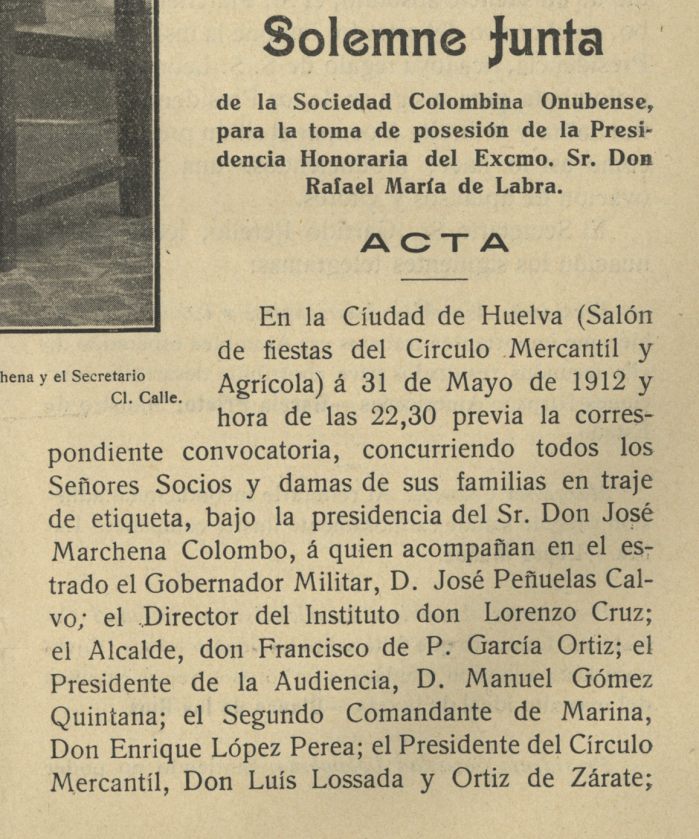 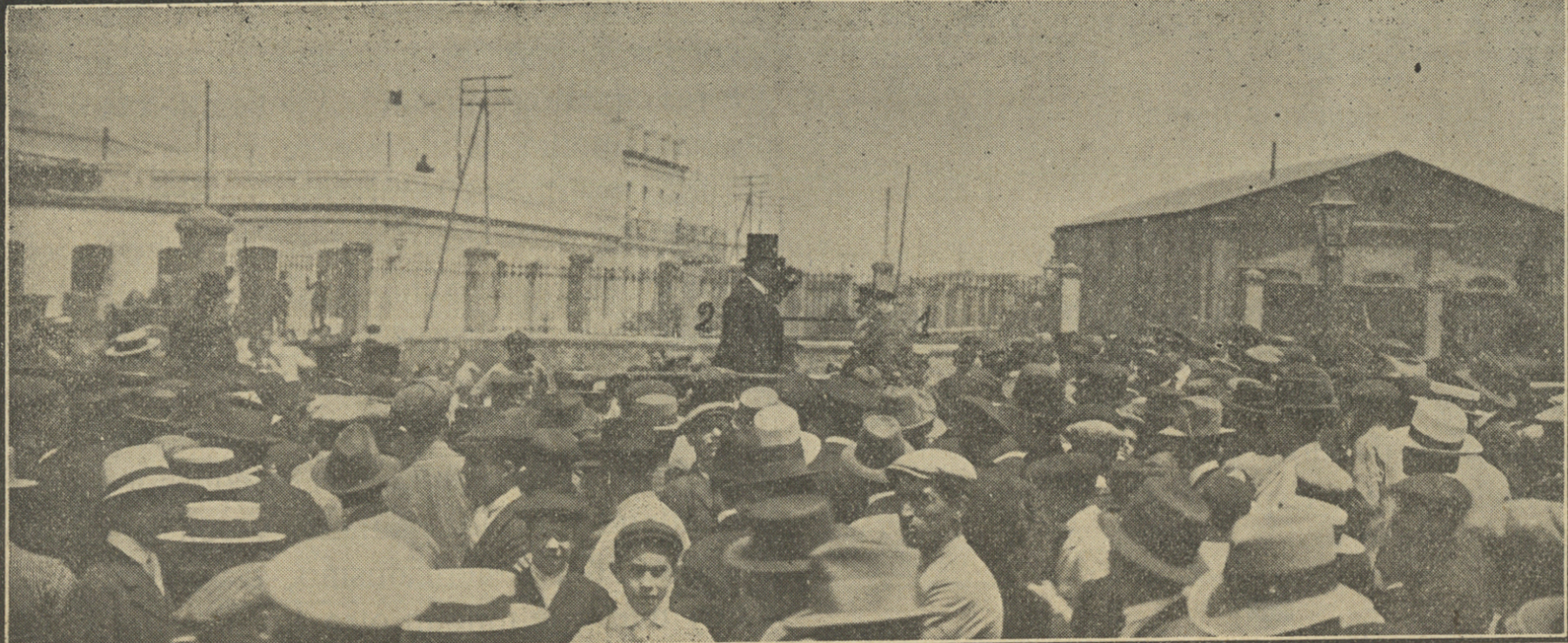 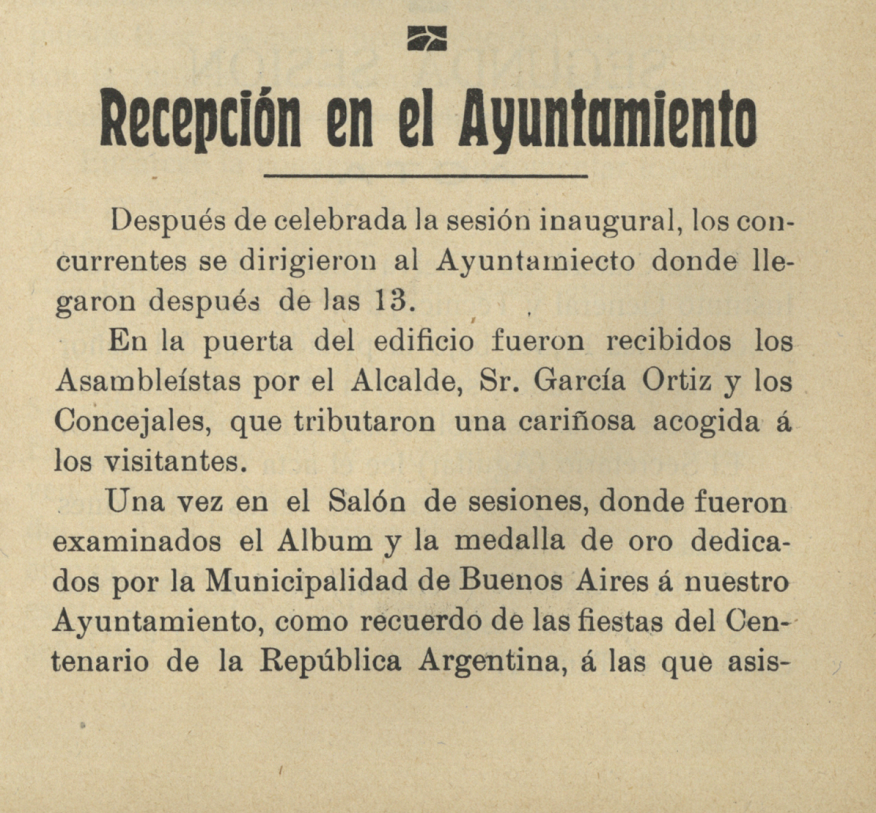 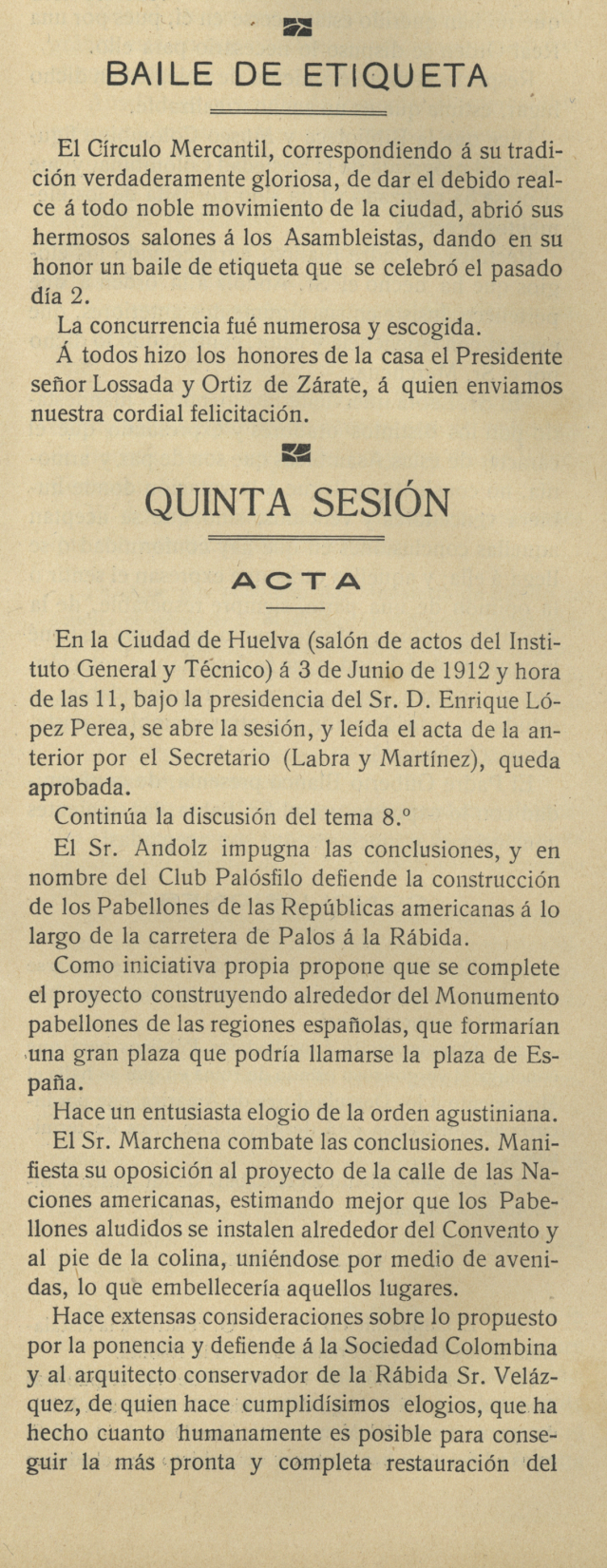 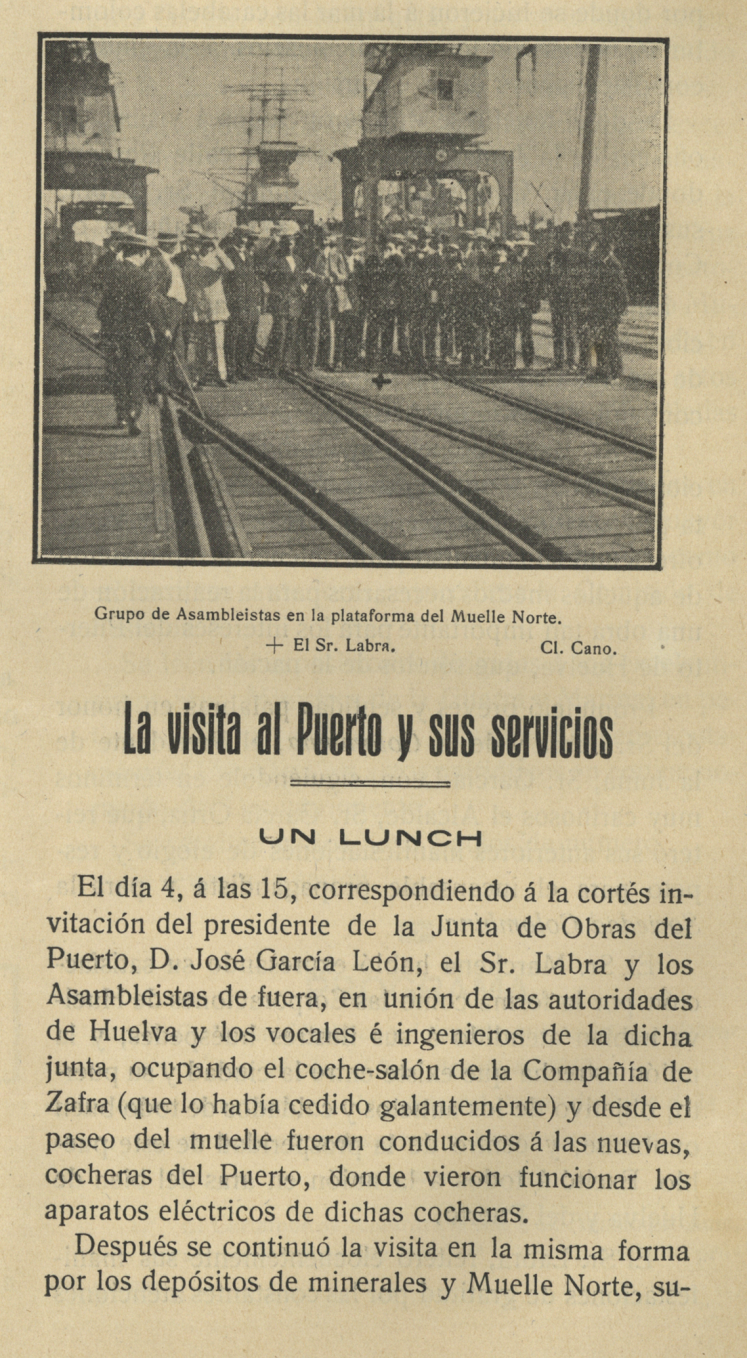 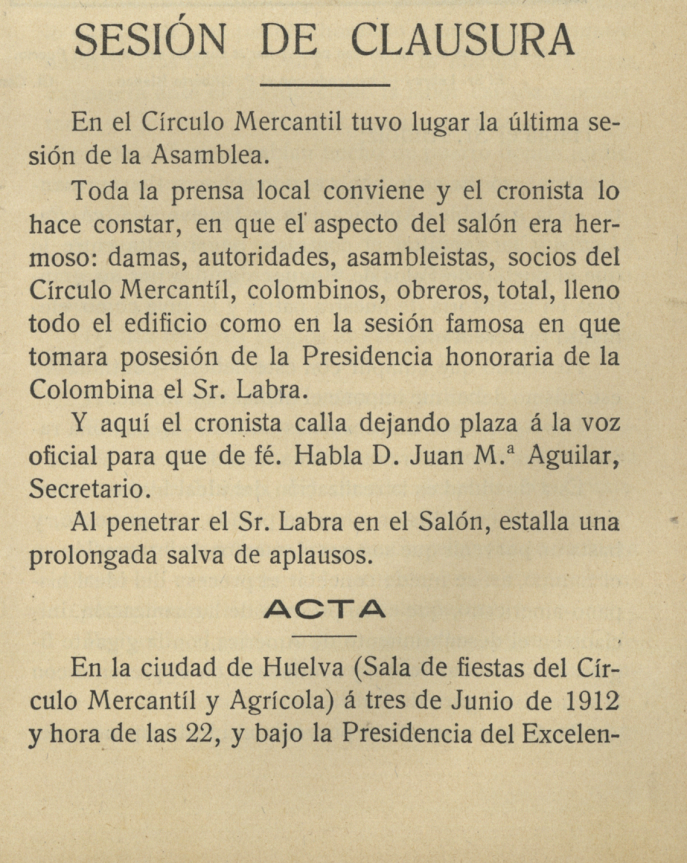 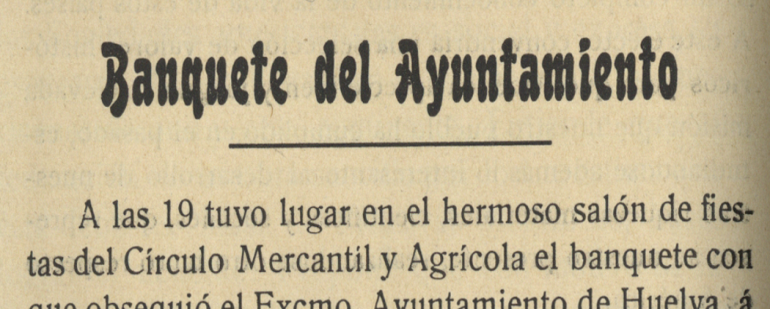 Americanismo en España 1880-1936
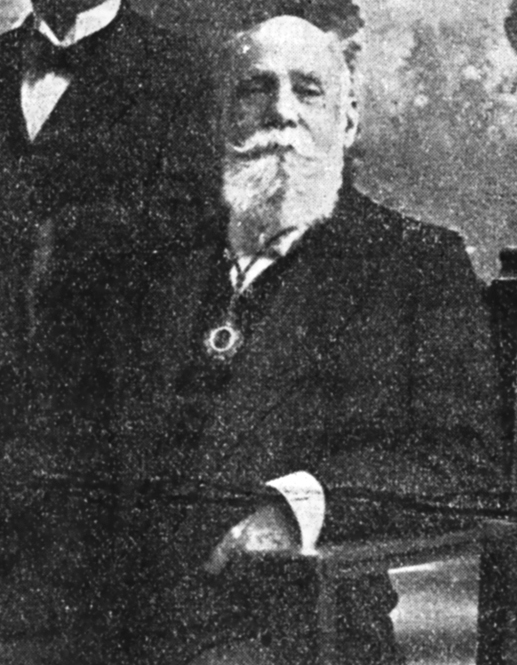 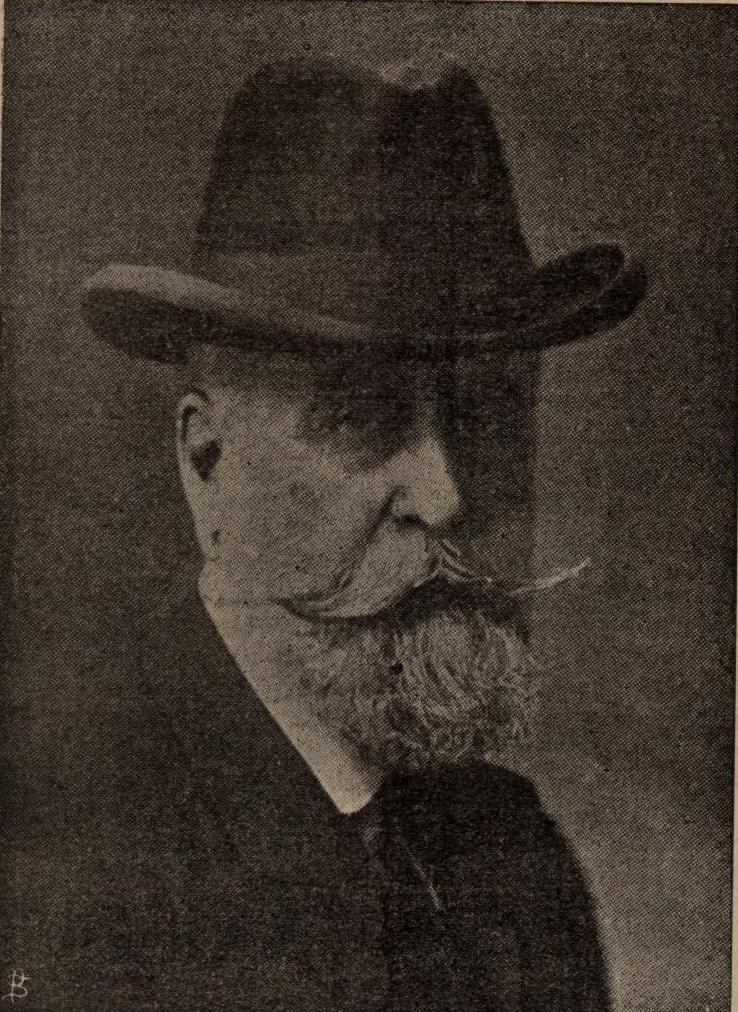 Segismundo Moret (1833-1913)                     Rafael María de Labra (1840-1918)
Algunas fechas
(1880) Sociedad Colombina Onubense.
(1885) Unión Ibero-Americana.
(1892) IV Centenario / “9 ICA” en Huelva.
(1898) Traspaso de soberanía a EEUU de las últimas colonias.
(1910) Comienzan las celebraciones de los centenarios de la Independencia. Caso de Argentina por su impacto.
(1912) 1er. Centenario de la Constitución de Cádiz.
(1926) Vuelo del Plus Ultra (Palos / Buenos Aires).
(1929) Exposición Iberoamericana de Sevilla.
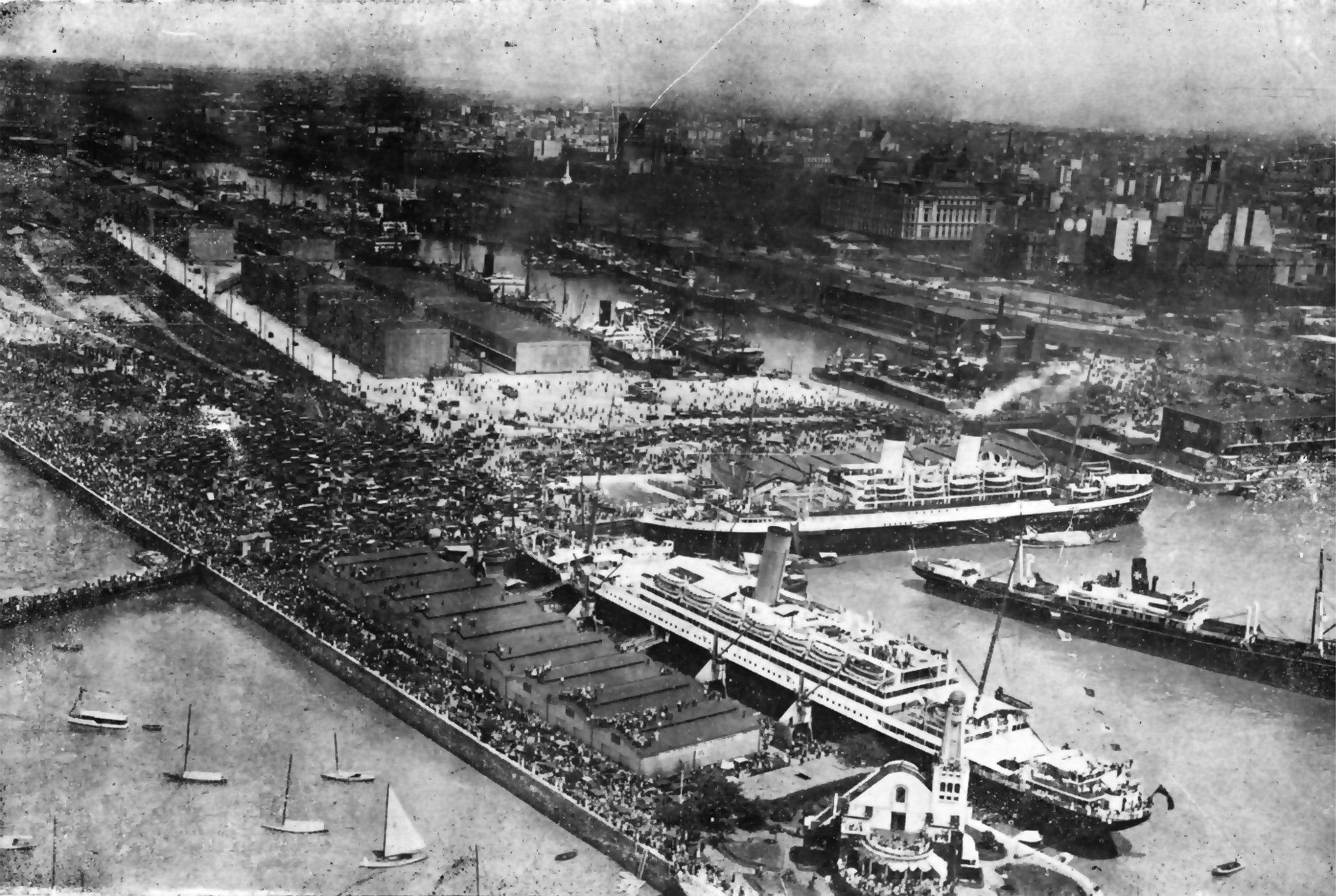 Algunos aspectos generales
--Hispanoamericanismo / nacionalismo español. 
-- Emigración española a América Latina.
-- Crecimiento económico de España durante la I Guerra Mundial.
-- Esbozo de política exterior “americanista” durante la Dictadura (Directorio Militar y Civil) de Primo de Rivera (1923-1930).
HUELVA y América : cien años de americanismo : Revista ‘La Rábida’ : (1911-1933) / Rosario Márquez Macías (editora). —  [2ª ed. rev.]. —  Sevilla : Universidad Internacional de Andalucía, 2012. —  213 p. : il. col. y n. ; 22 cm     D.L. SE 1127-2012. —  ISBN 978-84-7993-223-7
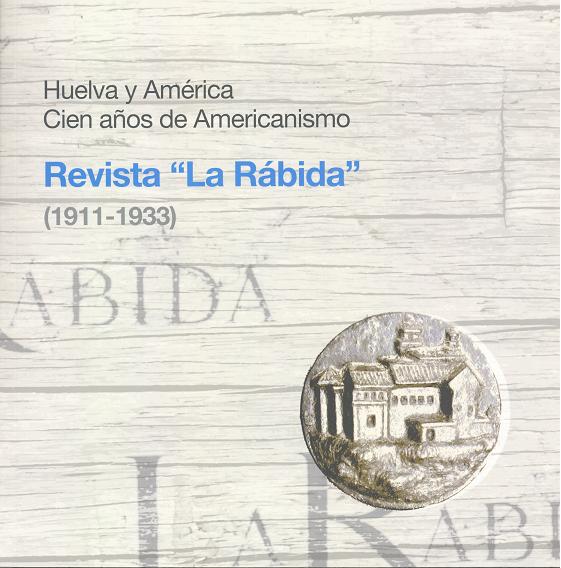 Las revistas del proyecto (1911-1936)
Boletín de la Unión Iberoamericana (Madrid, 1885-1926) [Proyecto digitalización de 1911-1926]. 
	Es continuada por la Revista de las Españas (1926-1936).
La Rábida: Revista Colombina Iberoamericana (Huelva, 1911-1933)
Cultura Hispanoamericana (Madrid, 1912-1925).
El Centenario. Órgano oficial de la Junta Directiva encargada […] conmemorar el descubrimiento de América (Madrid, 1892-93).
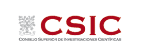 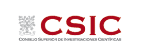 Otras revistas de la época
Boletín del Centro Oficial de Estudios Americanistas - CEA (Sevilla, 1913-1925). 
Mercurio: Revista Comercial Iberoamericana (Barcelona – Casa de América-Instituto de Economía Americana, 1909?-1936).
Revista (1910-1916) y Boletín (1919-1930) de la Real Academia Hispano-Americana de Ciencias y Artes (BNE anuncia su digitalización).
Hemeroteca Biblioteca Nacionalhemerotecadigital.bne.es
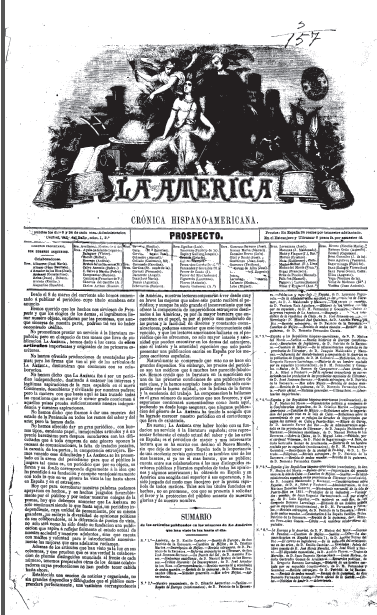 La América: crónica hispano-americana (Madrid: 1857-1886) 
2 números mensuales. Es una de las más importantes, longevas y más difundidas revistas doctrinales de todo el siglo XIX español.
Hemeroteca Biblioteca Nacionalhemerotecadigital.bne.es
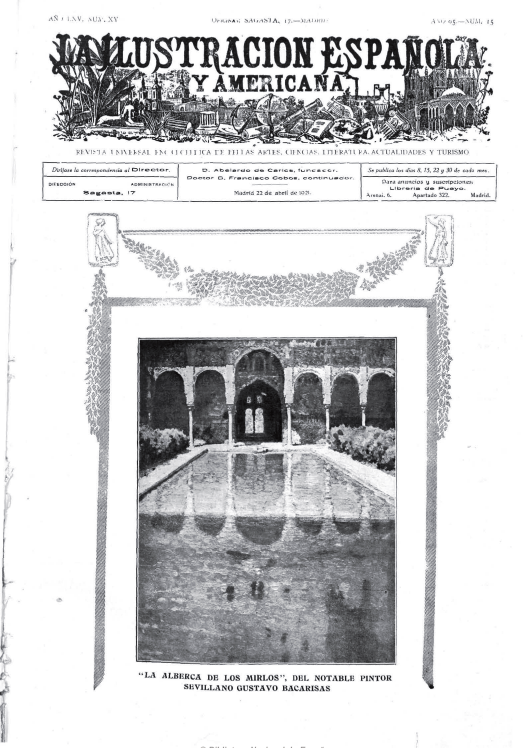 La Ilustración española y americana 
(1869-1921), 
Publicación semanal continuadora de “El Museo Universal”.
La Rábida: Revista Colombina Iberoamericana (1911-1933)
Revista mensual editada en Huelva por la Sociedad Colombina Onubense.
Director de la revista (y presidente “perpetuo” de la Sociedad): José Marchena Colombo
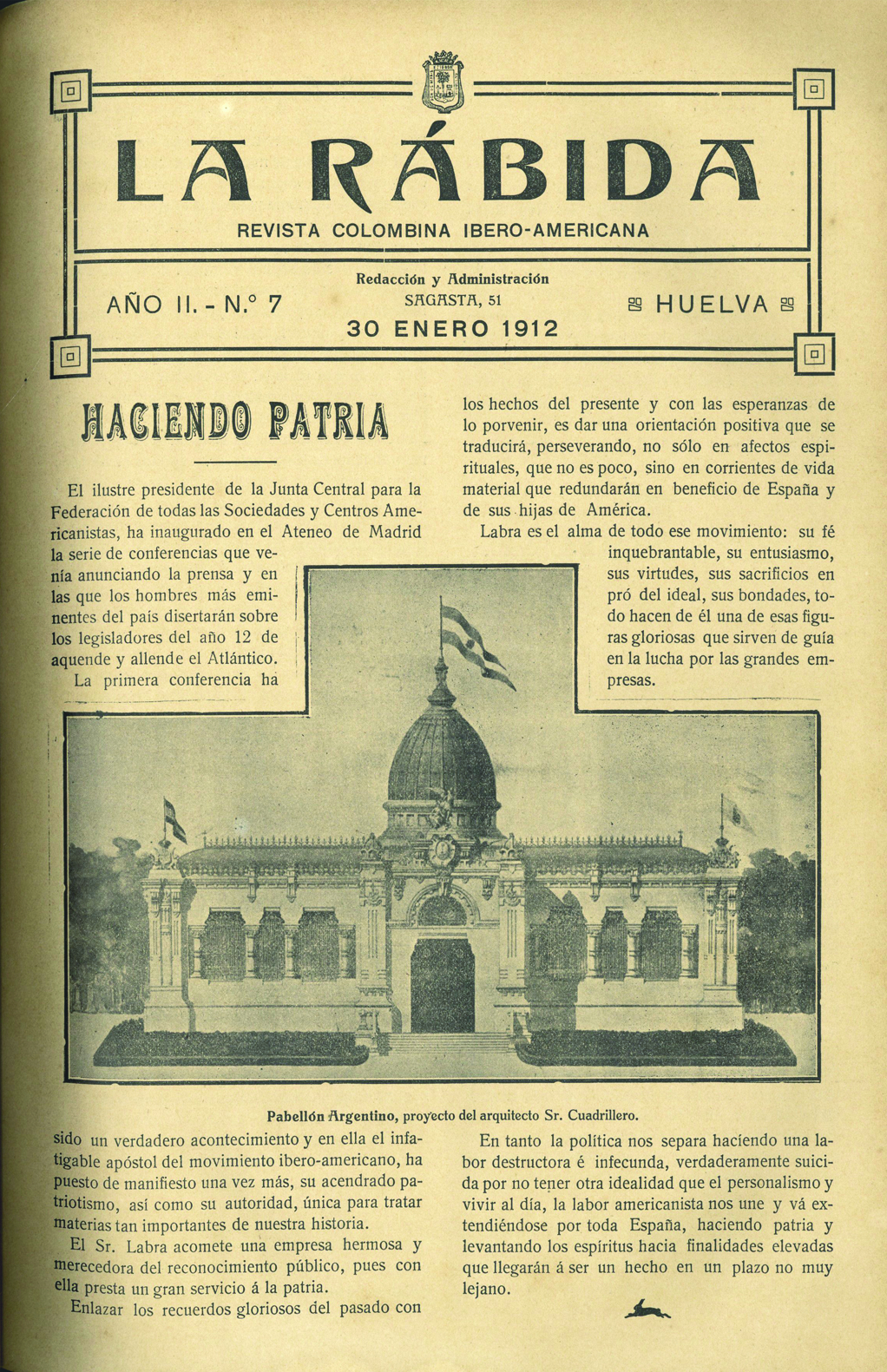 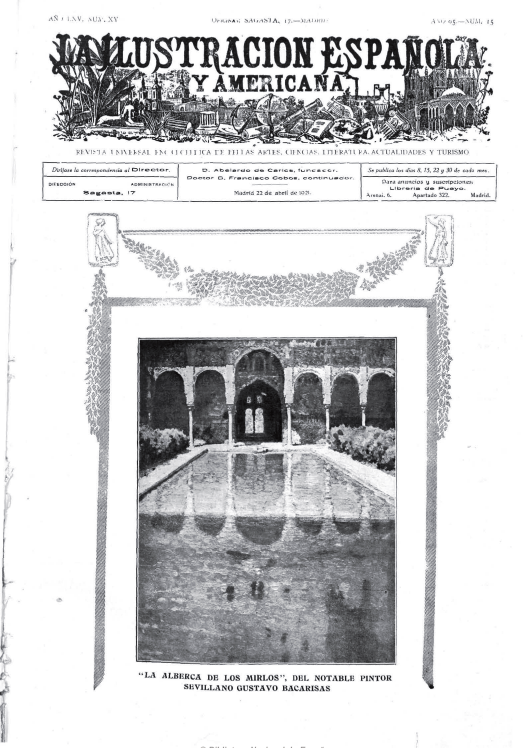 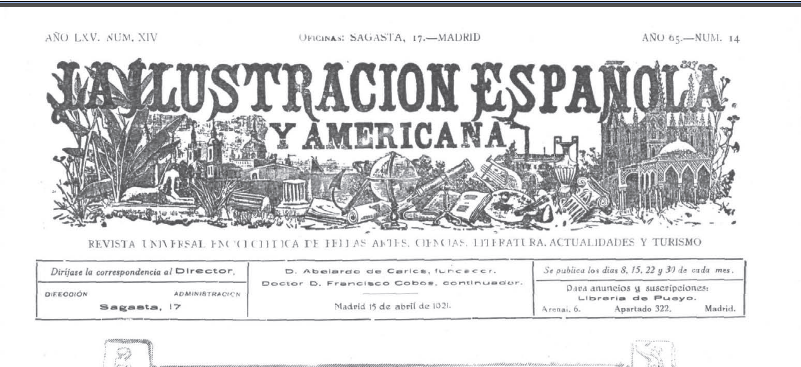 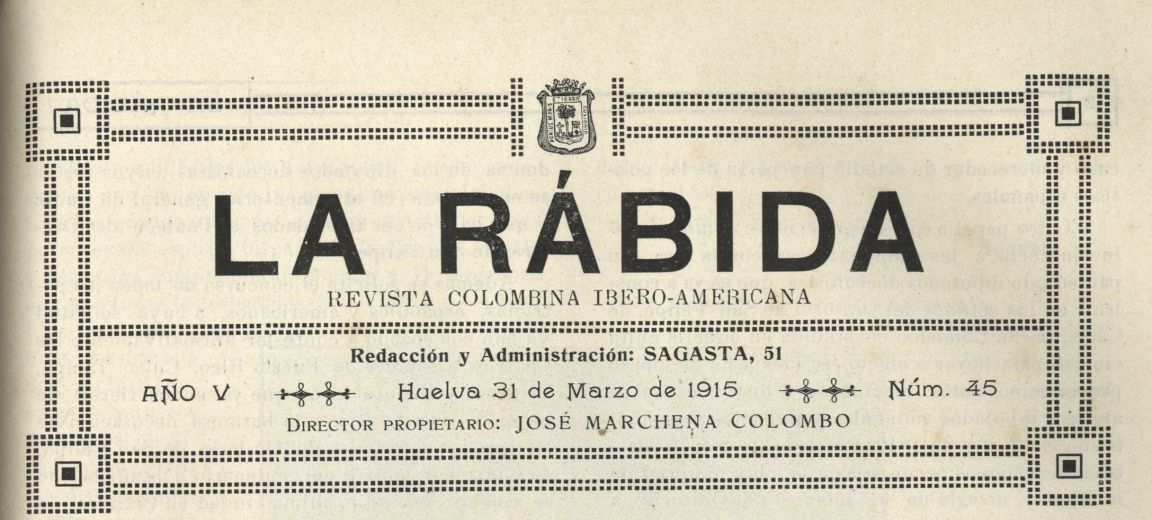 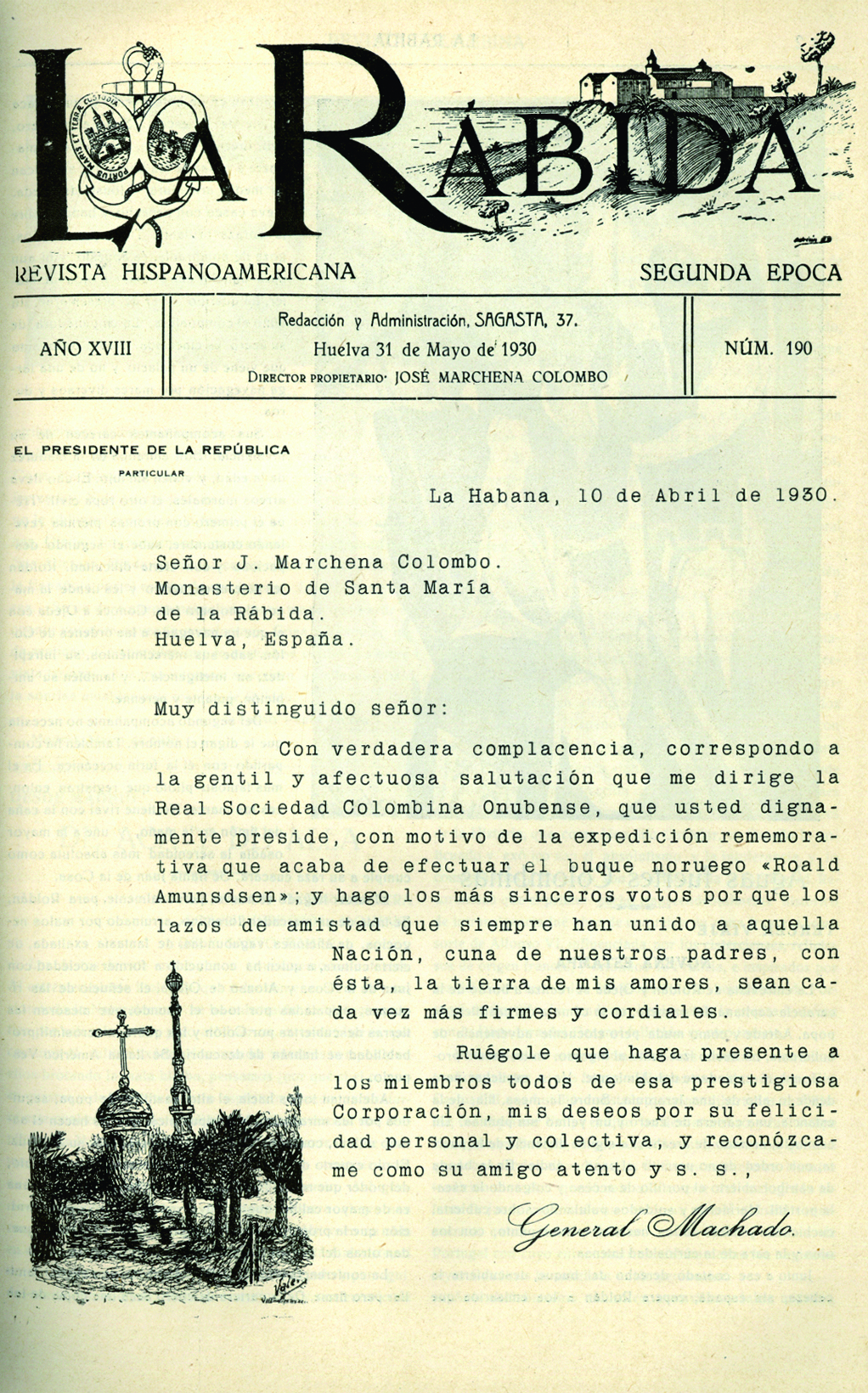 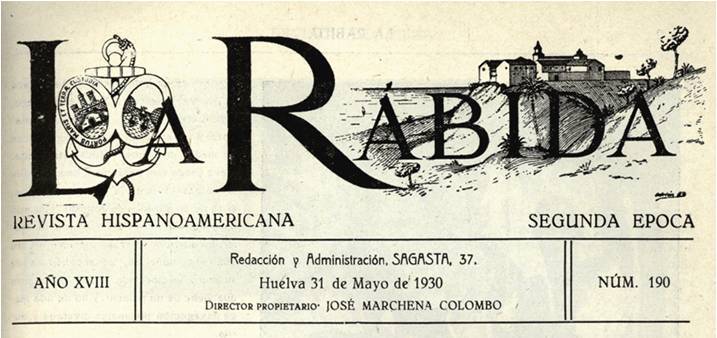 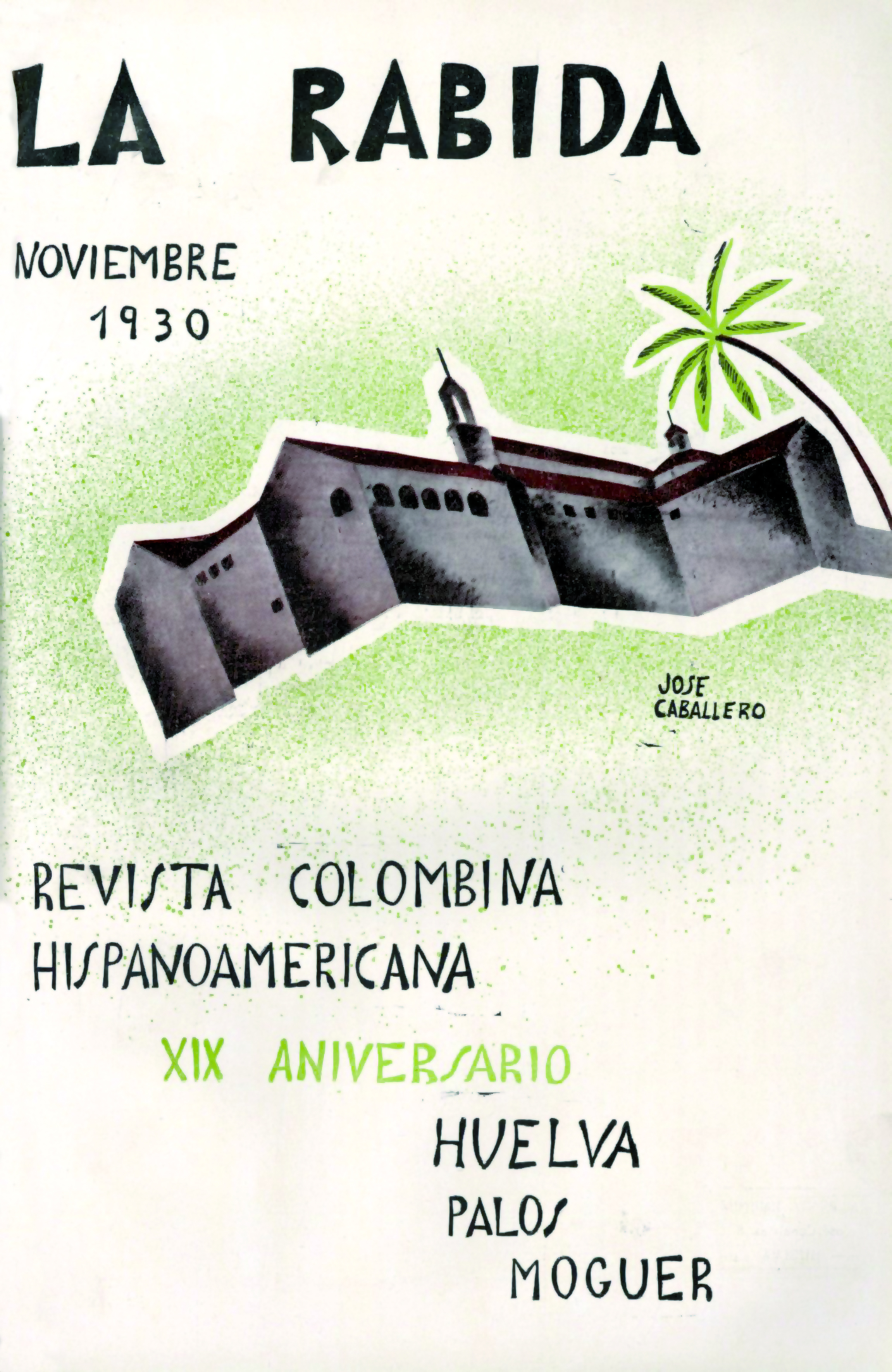 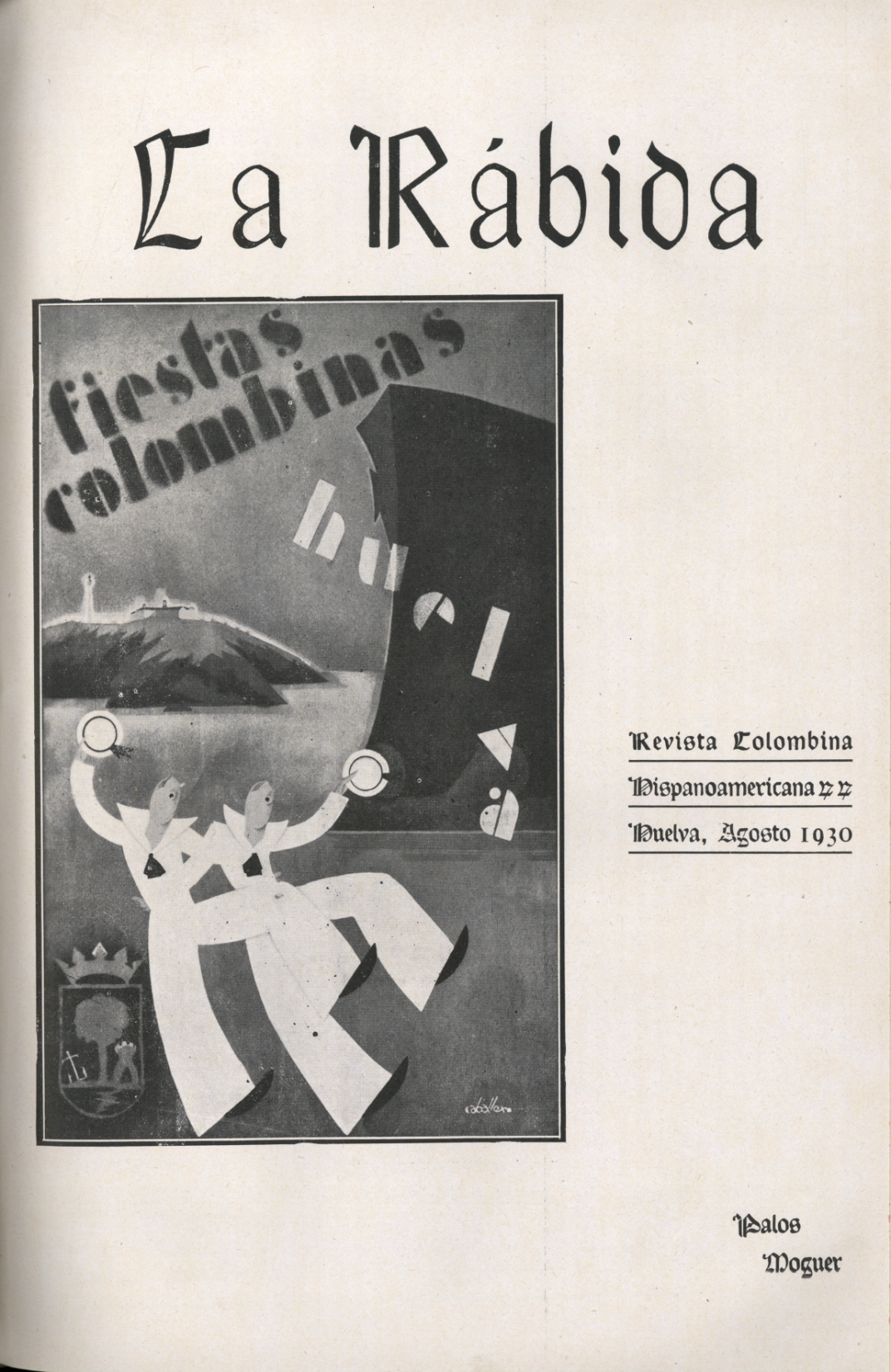 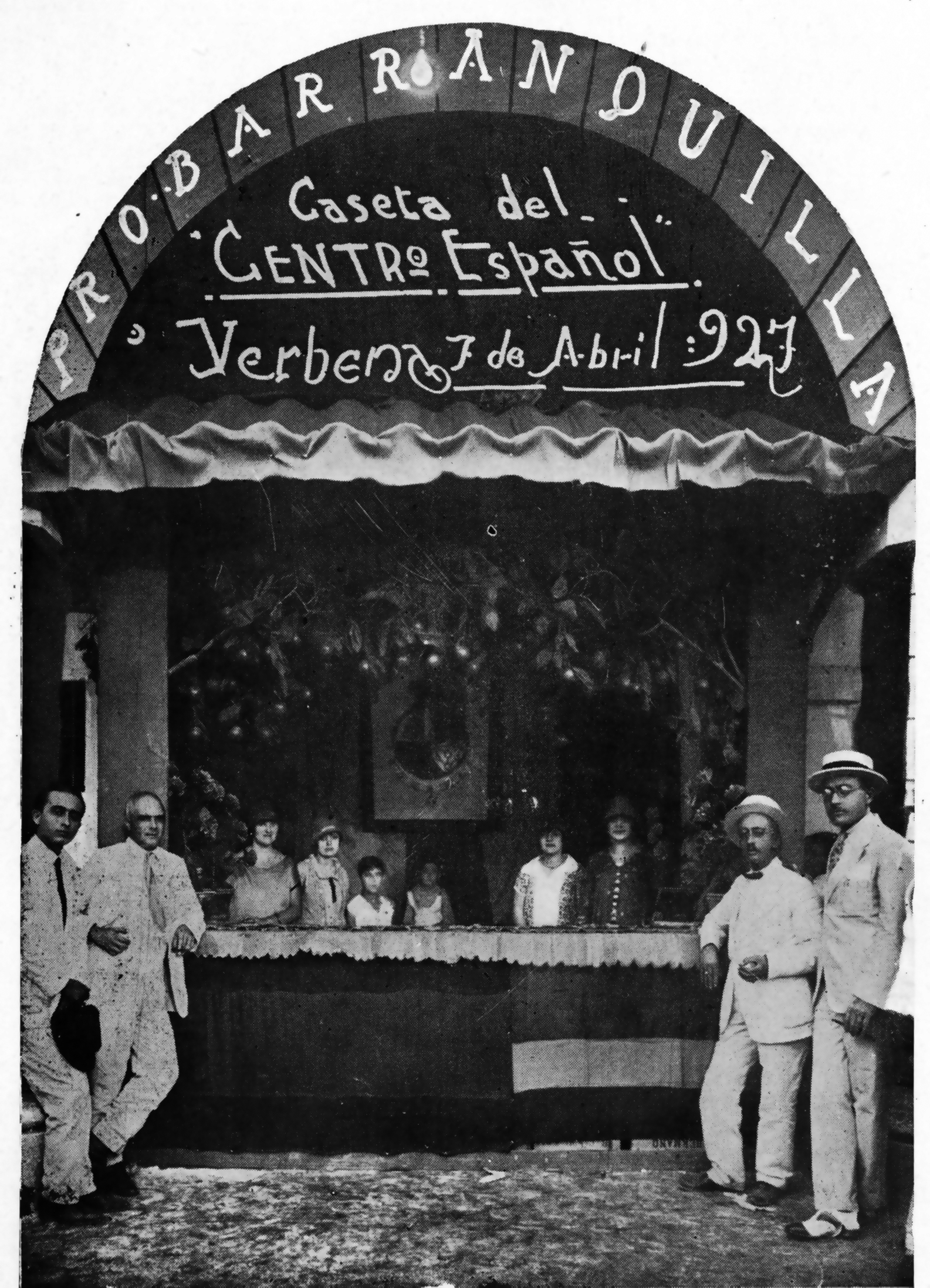 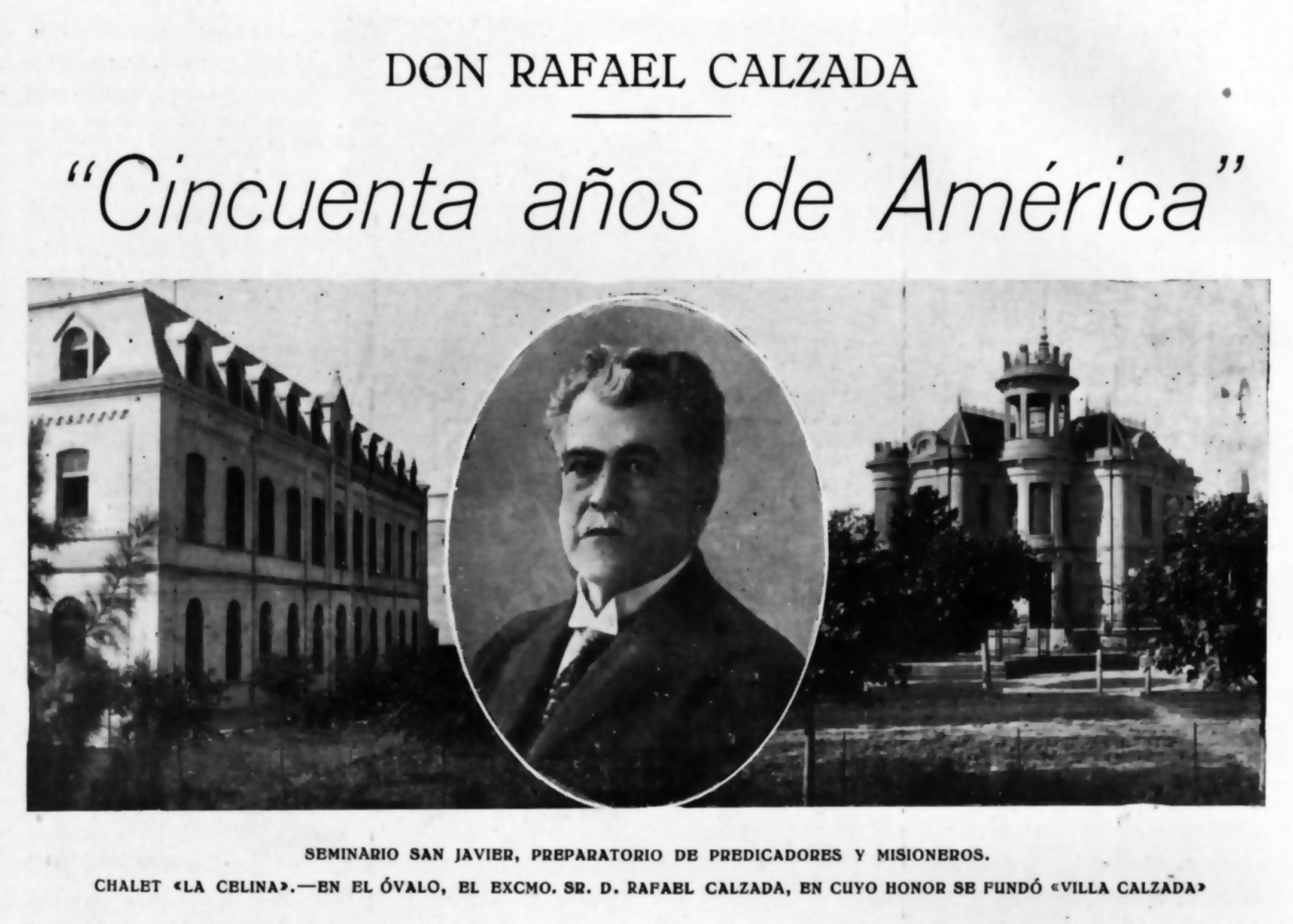 Imágenes enviadas por emigrantes españoles que colaboran como corresponsales.
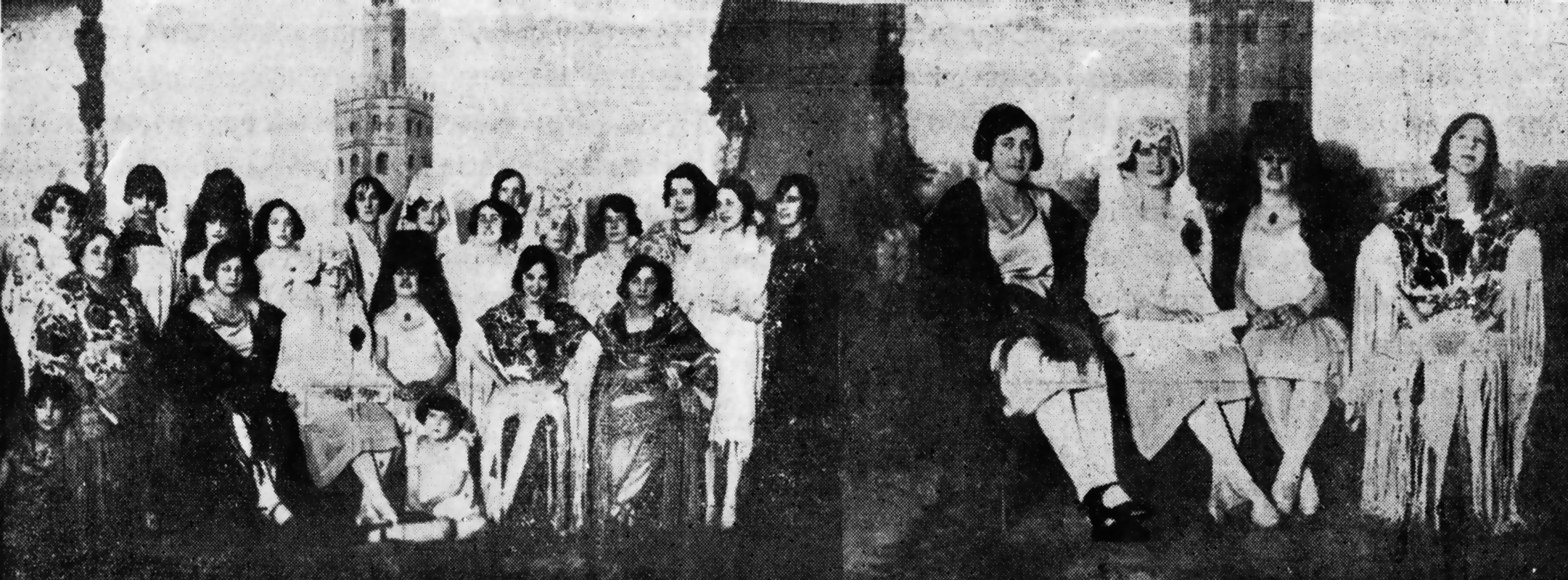 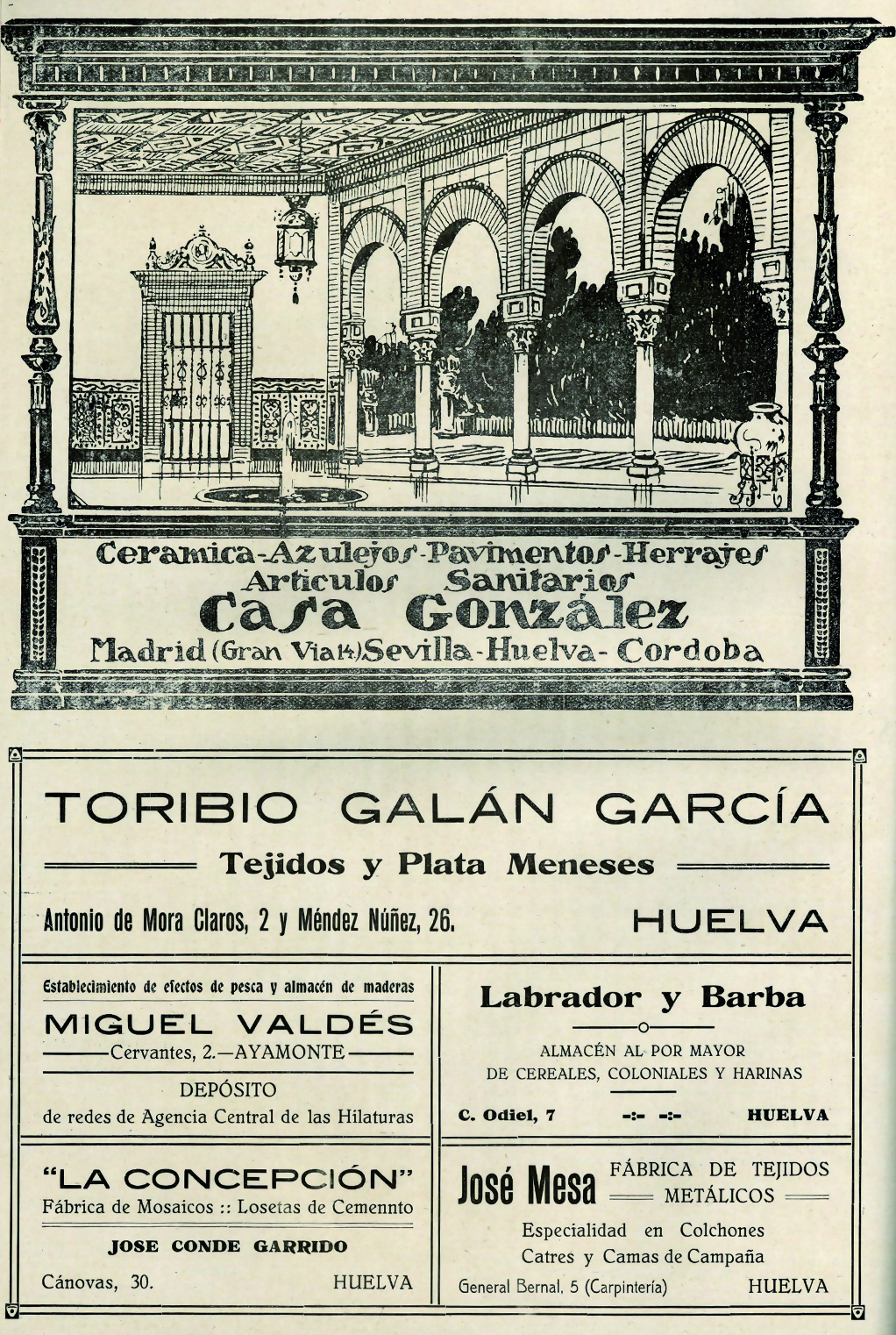 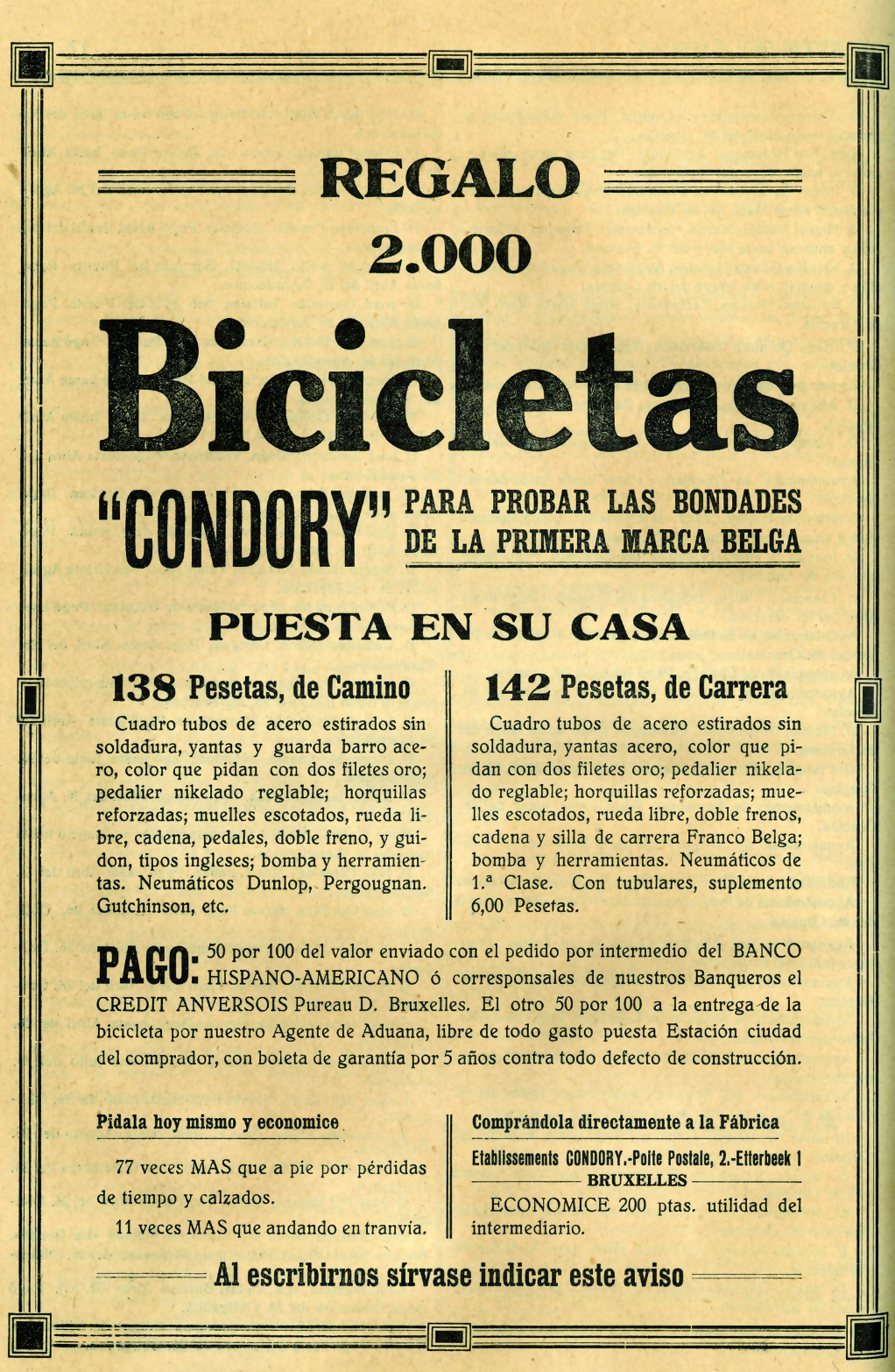 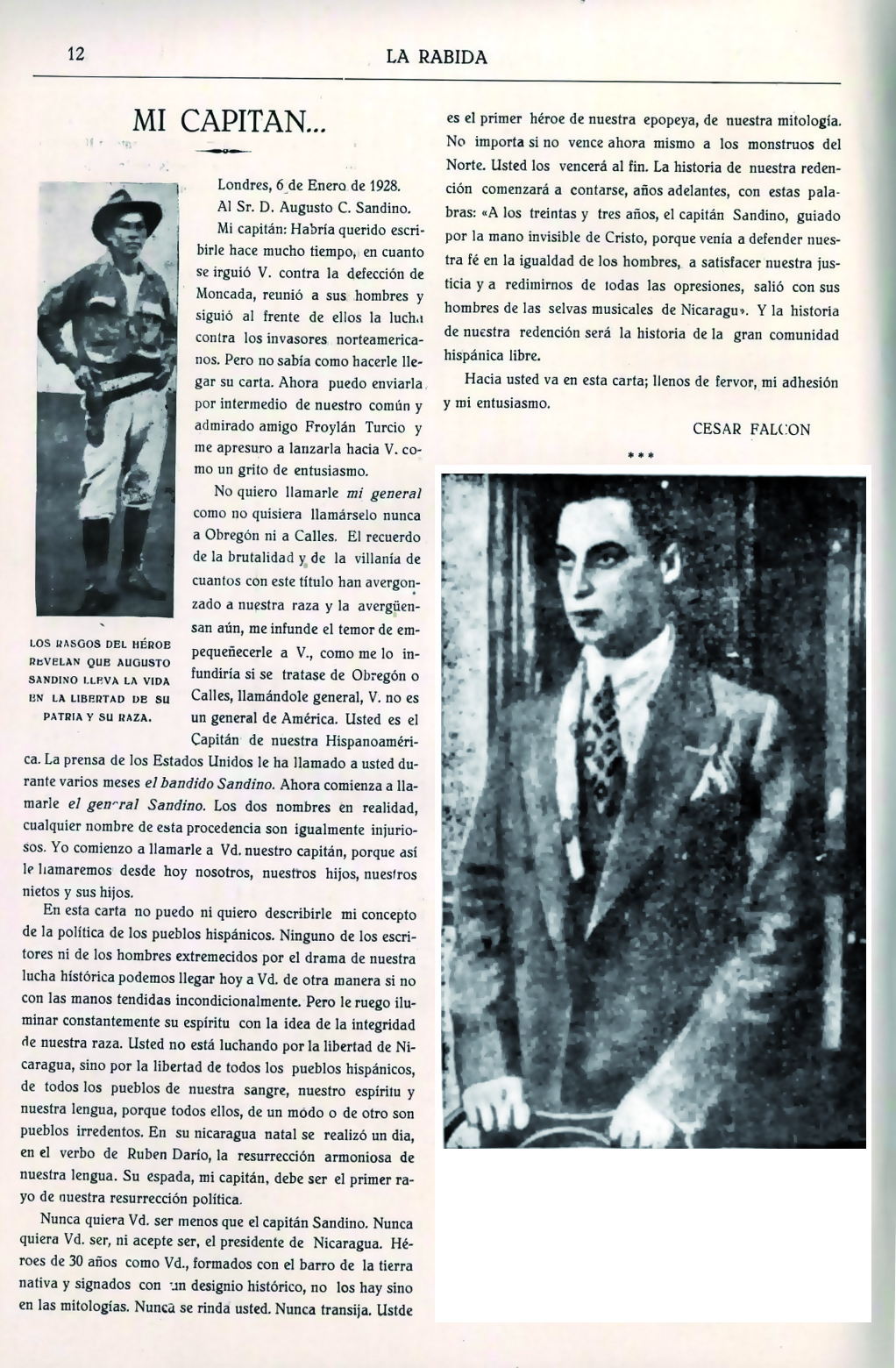 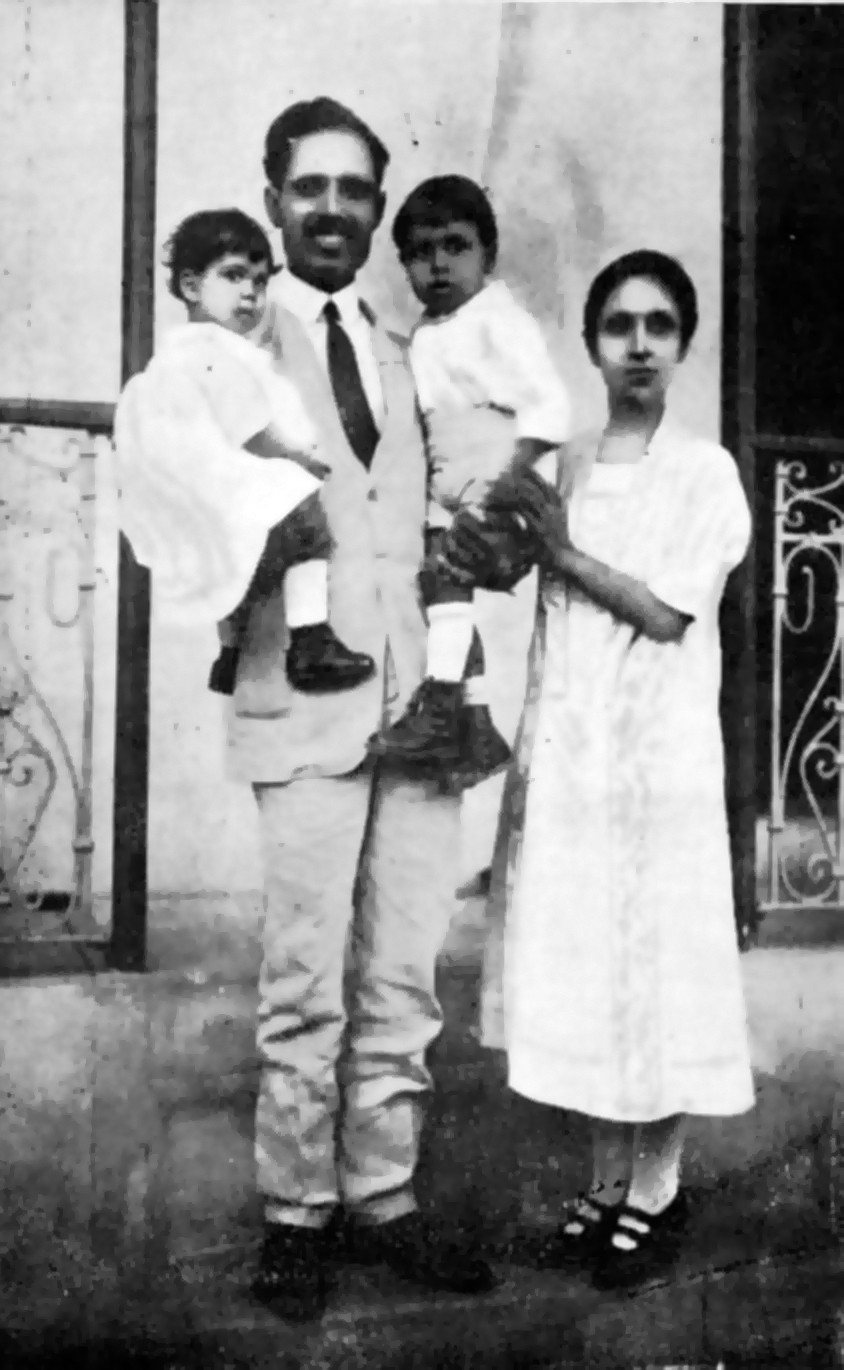 Contra la Doctrina Monroe.
Ejemplos:
Sandino
Albizu
Vasconcelos
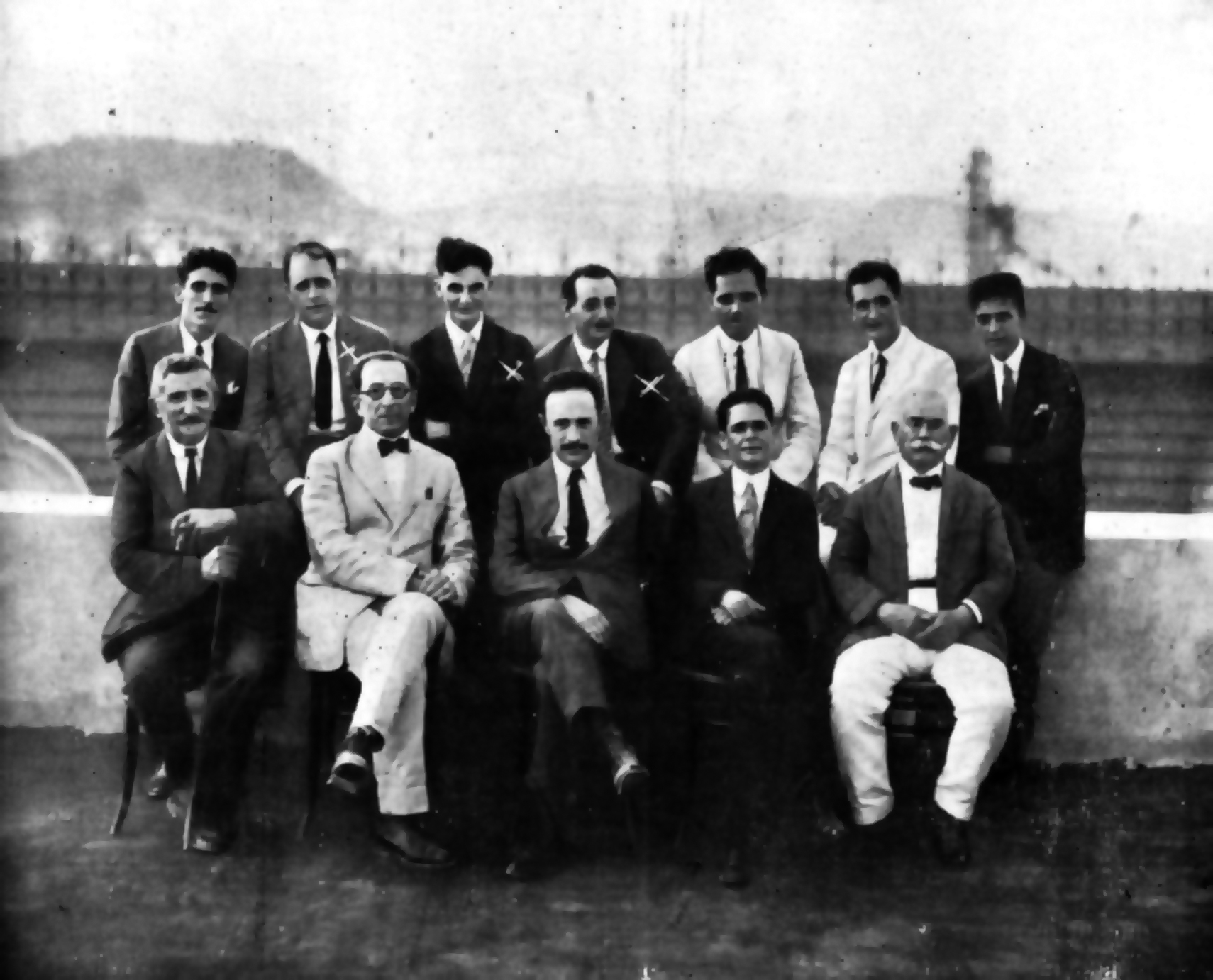 Cultura Hispanoamericana1912-1925
Revista mensual editada en Madrid por el Centro de Cultura Hispanoamericana
Presidente: Luis Palomo
Vicepresidenta: Blanca de los Ríos
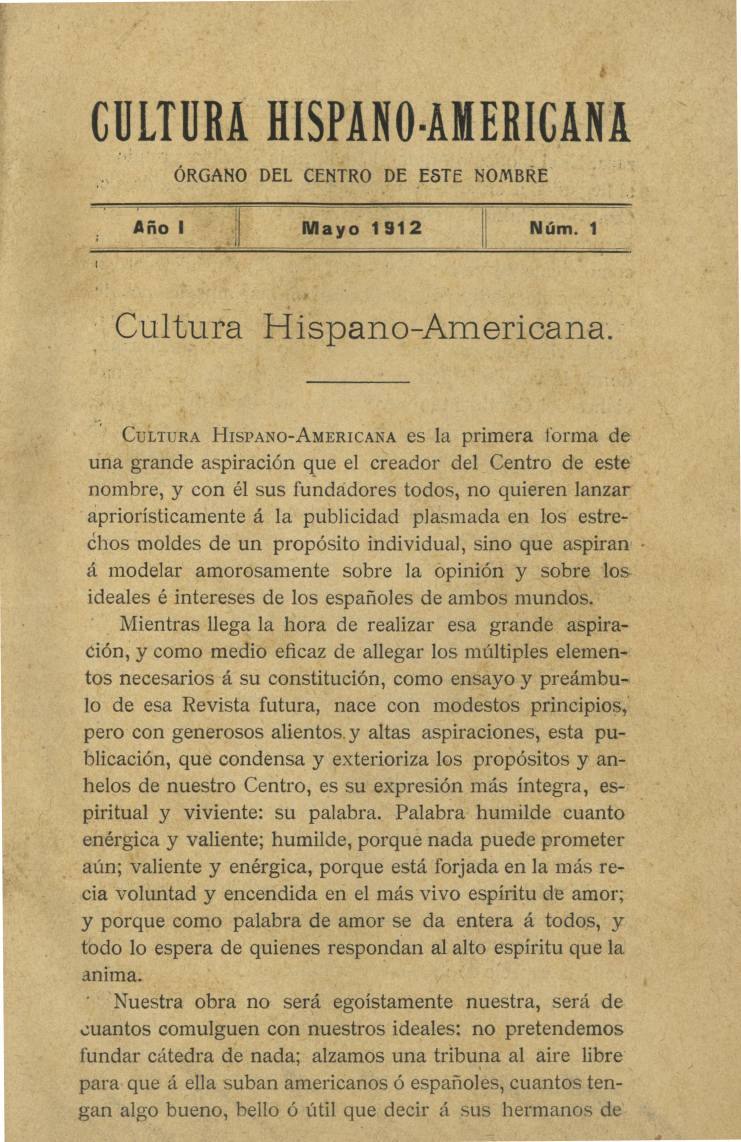 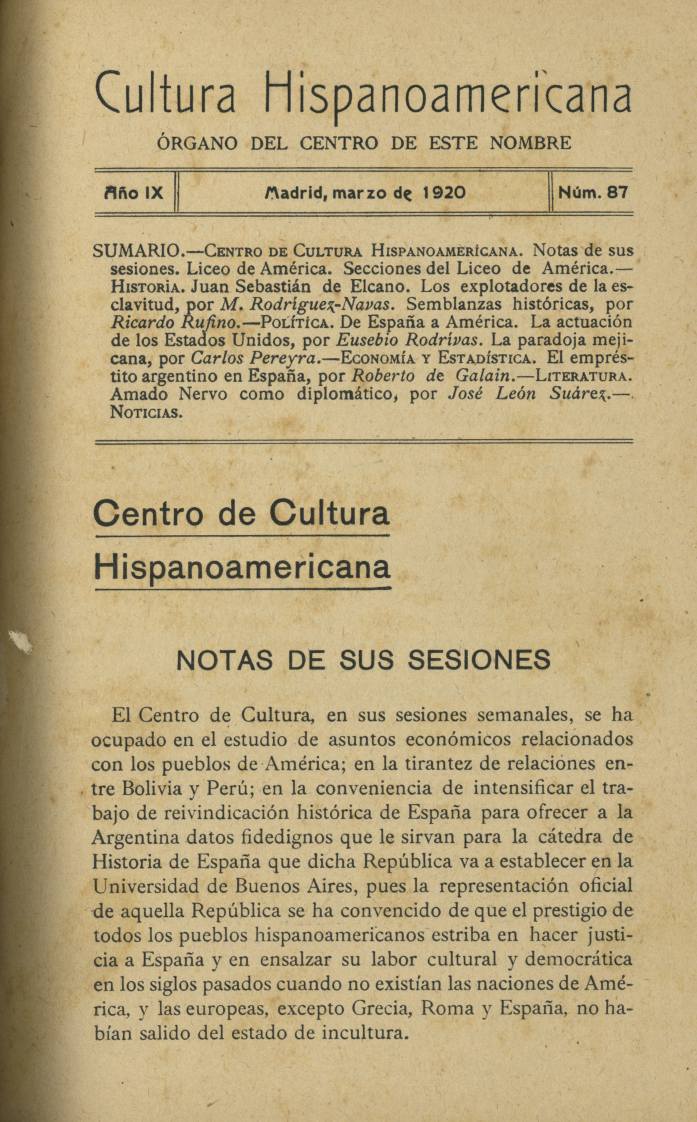 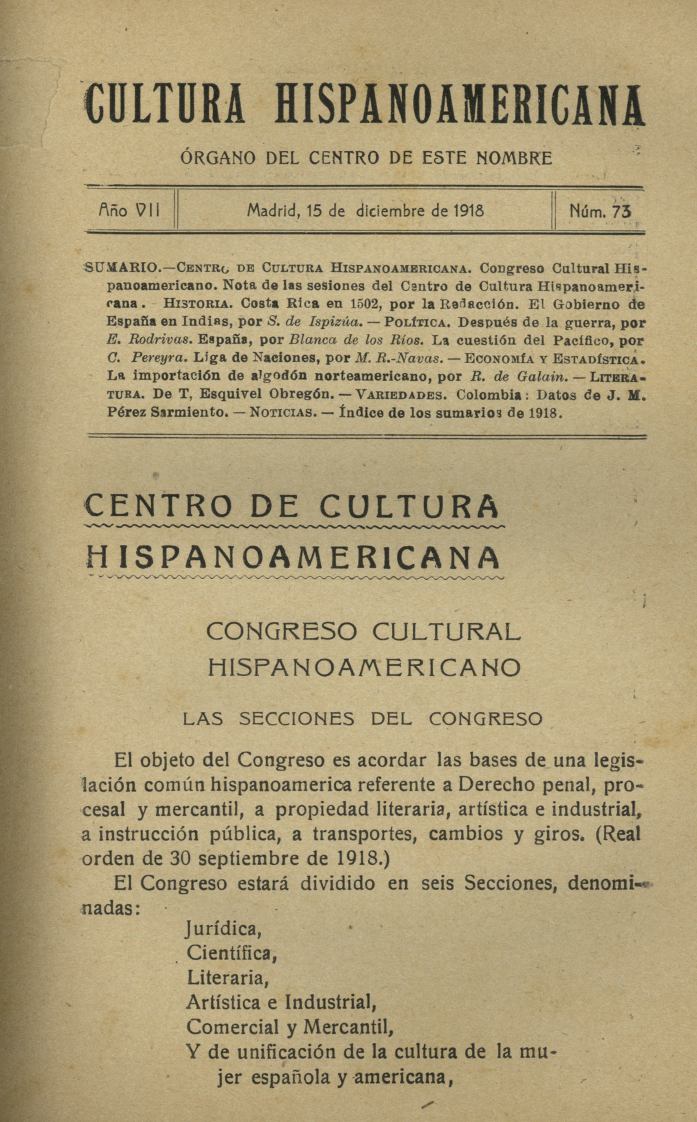 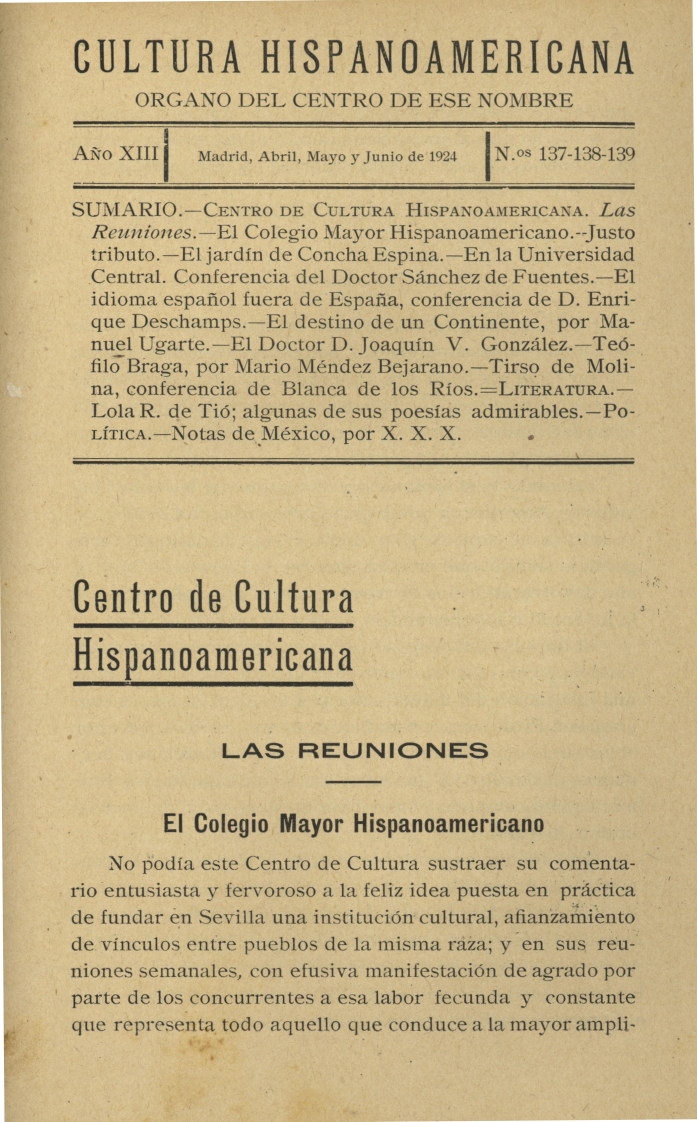 Unión Ibero-AmericanaÓrgano de la Sociedad del mismo nombre
Edita una publicación con carácter mensual desde 1885 (o al menos desde 1893). El proyecto incluye el período 1911-1926. A partir de este año el órgano de la Unión Ibero-Americana se denomina Revista de las Españas (1926-1936)
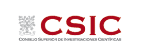 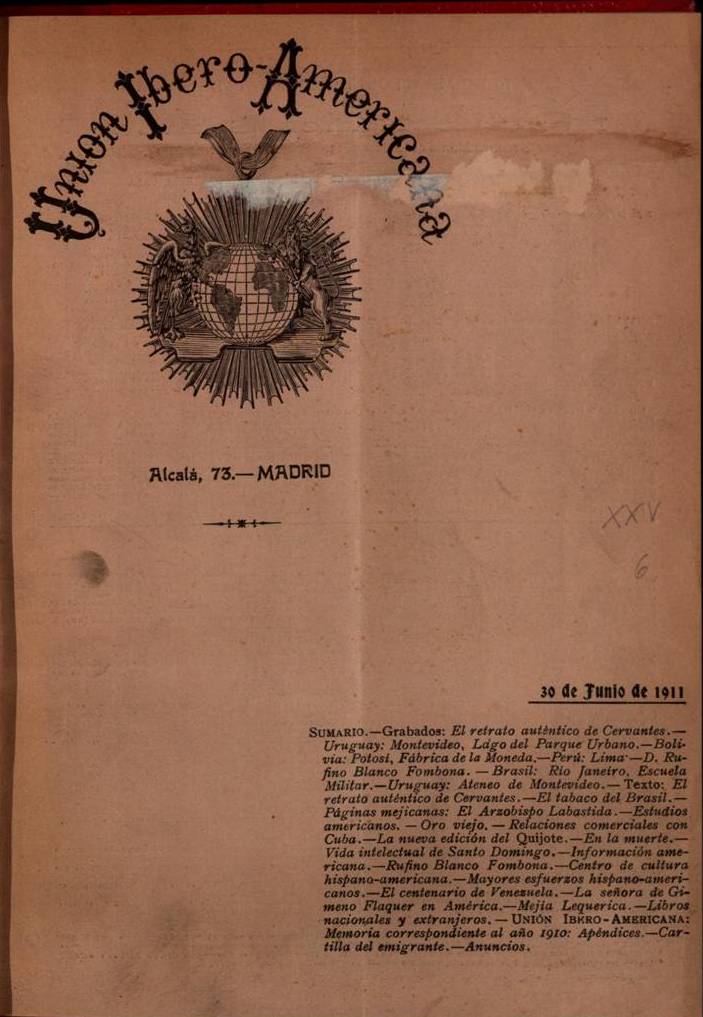 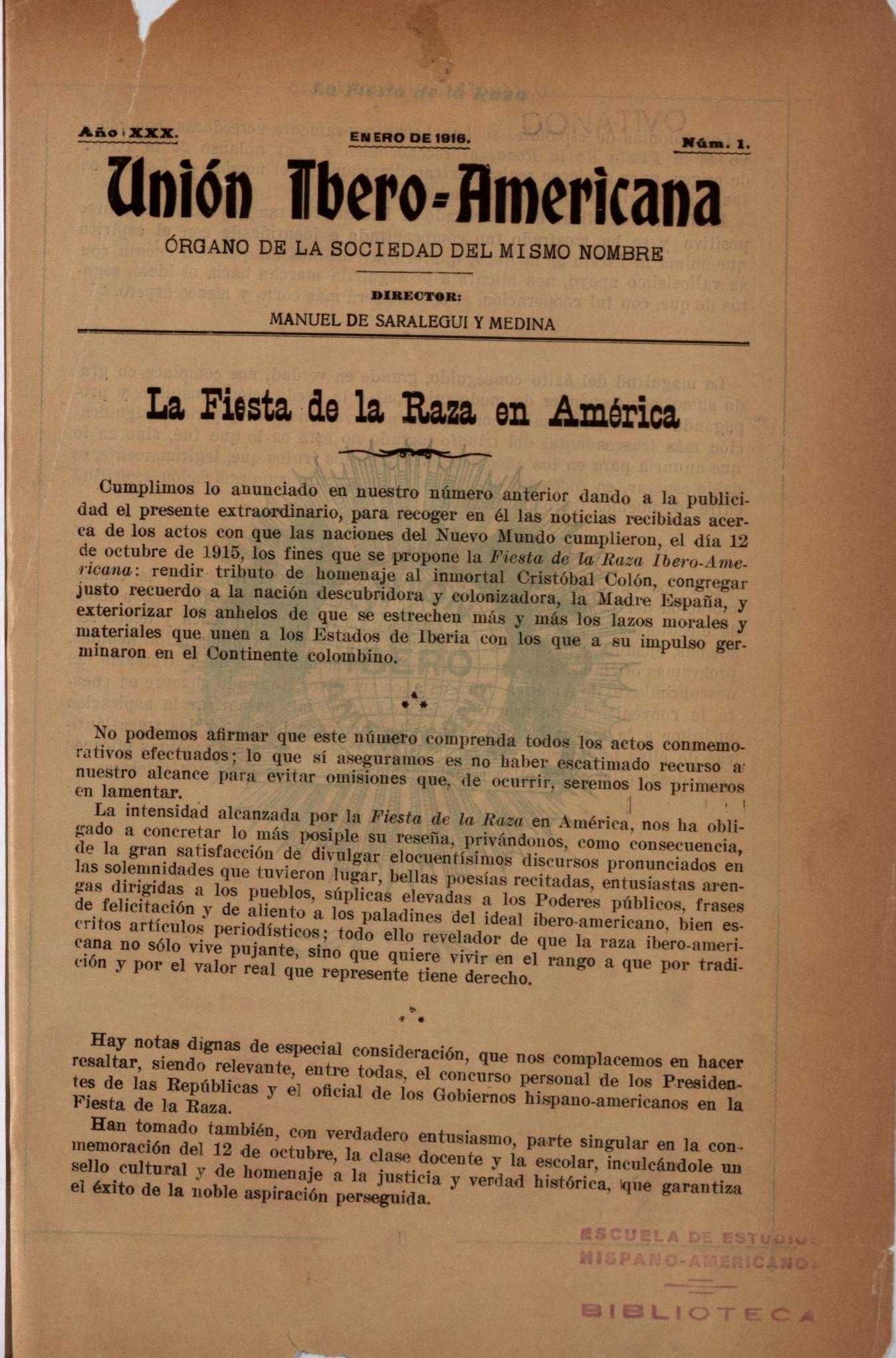 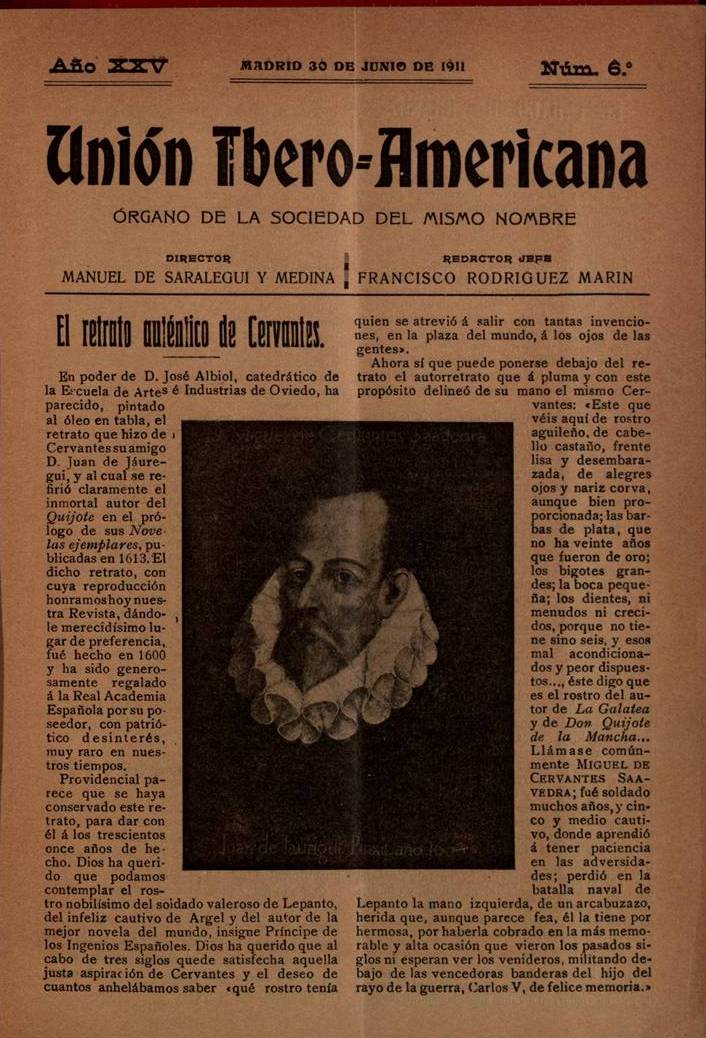 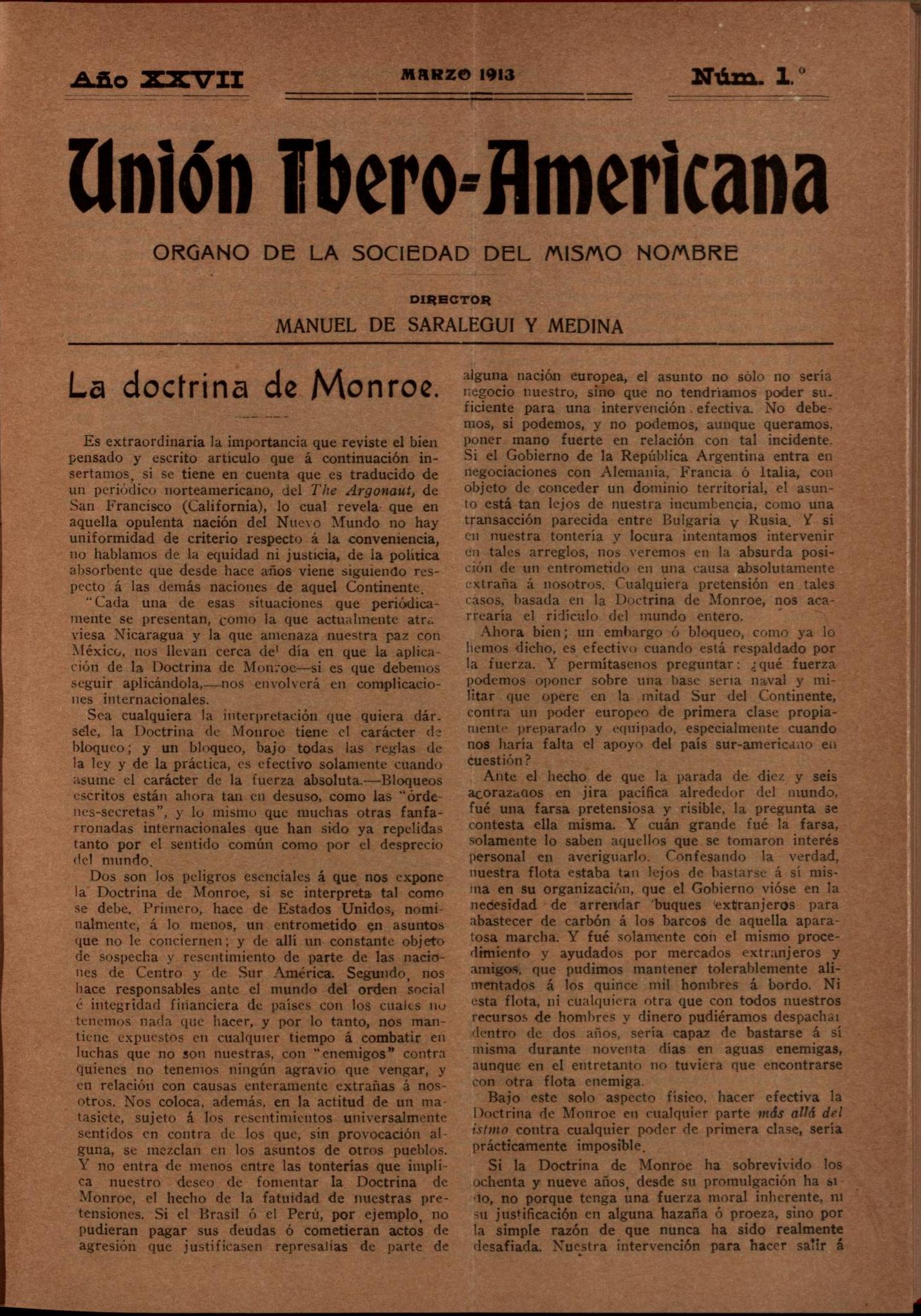 El Centenario : revista ilustrada : órgano oficial de la Junta Directiva encargada de disponer las solemnidades que han de conmemorar el descubrimiento de América
Editada en Madrid durante 1892 y 1893, como coleccionable, encuadernado en 4 volúmenes, en los que se incluyen láminas a color. 
Formato 32 x 22 cm.
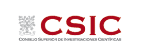 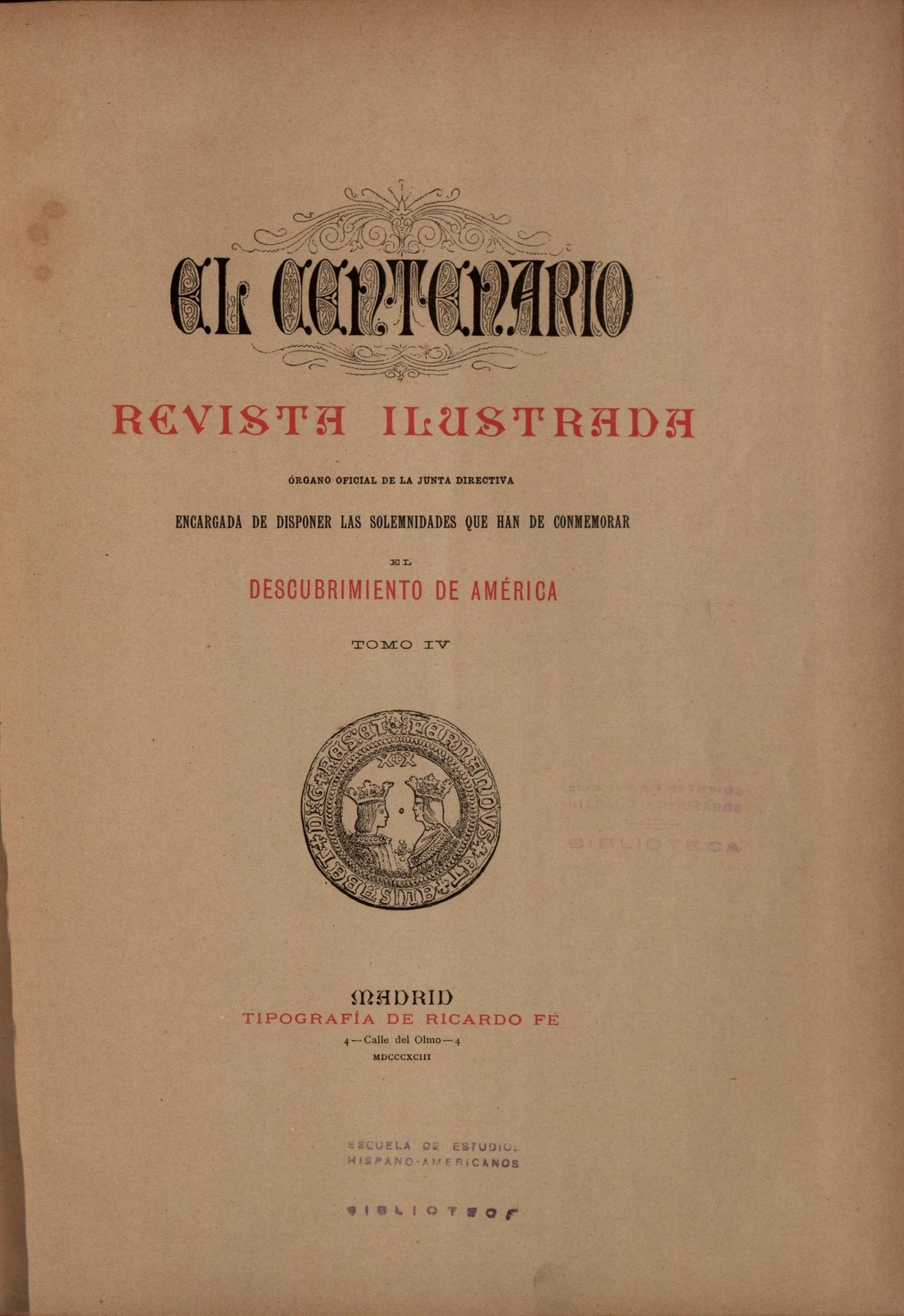 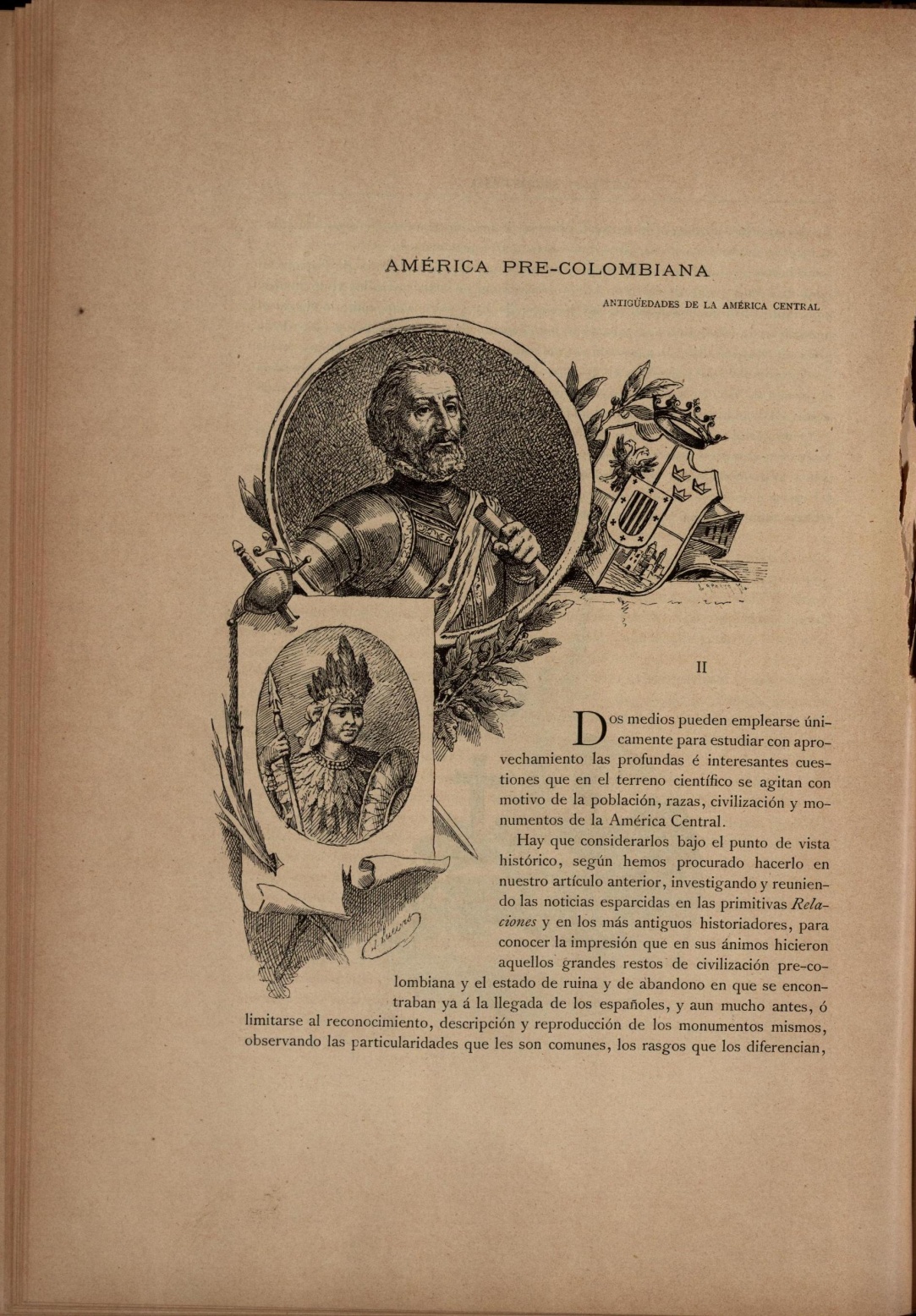 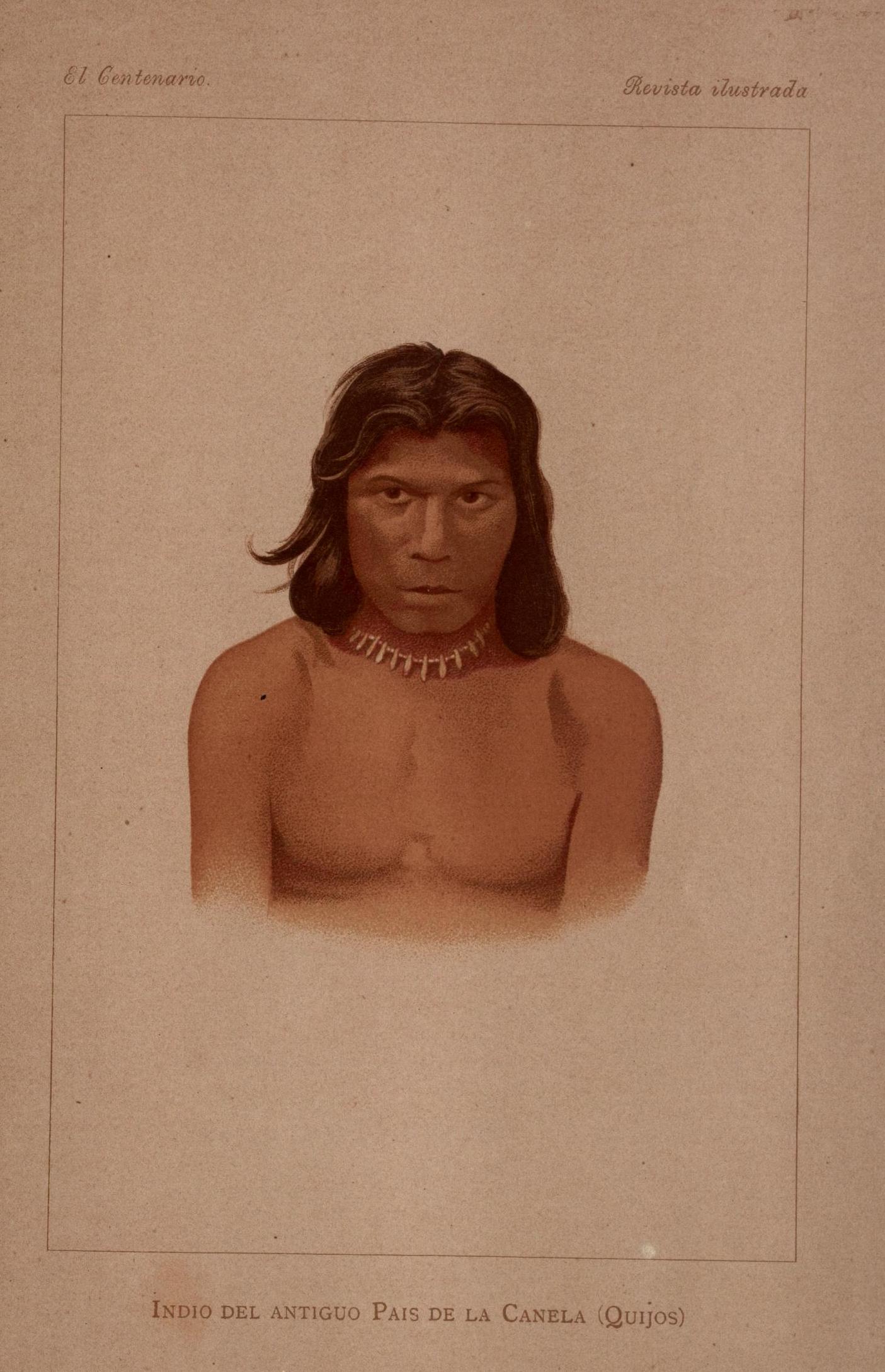 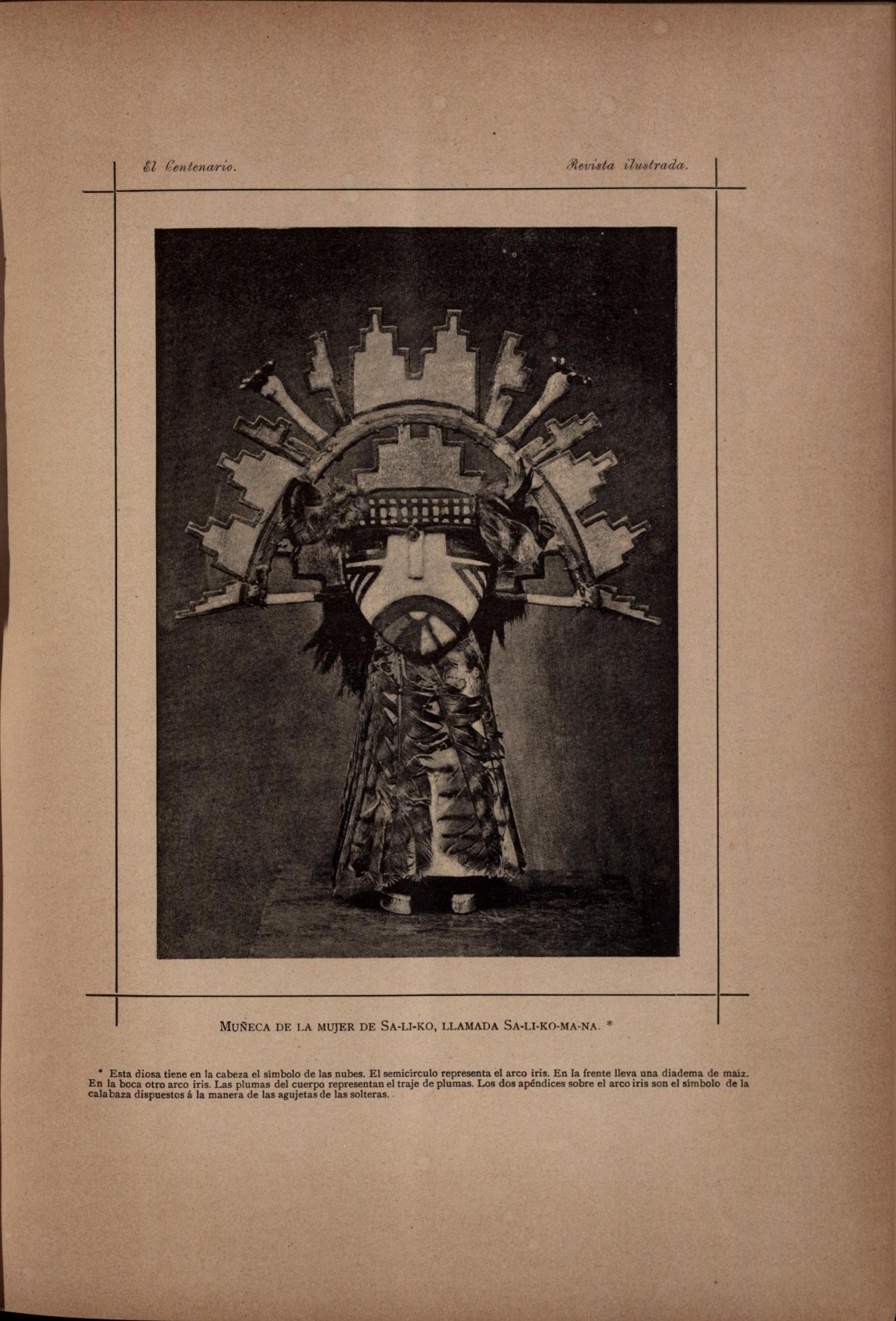 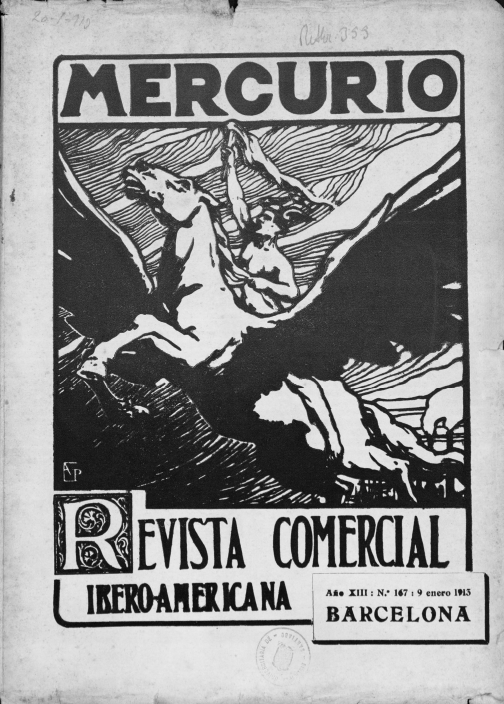 Mercurio. Revista Comercial Iberoamericana
Barcelona. Desde 1909. Mensual
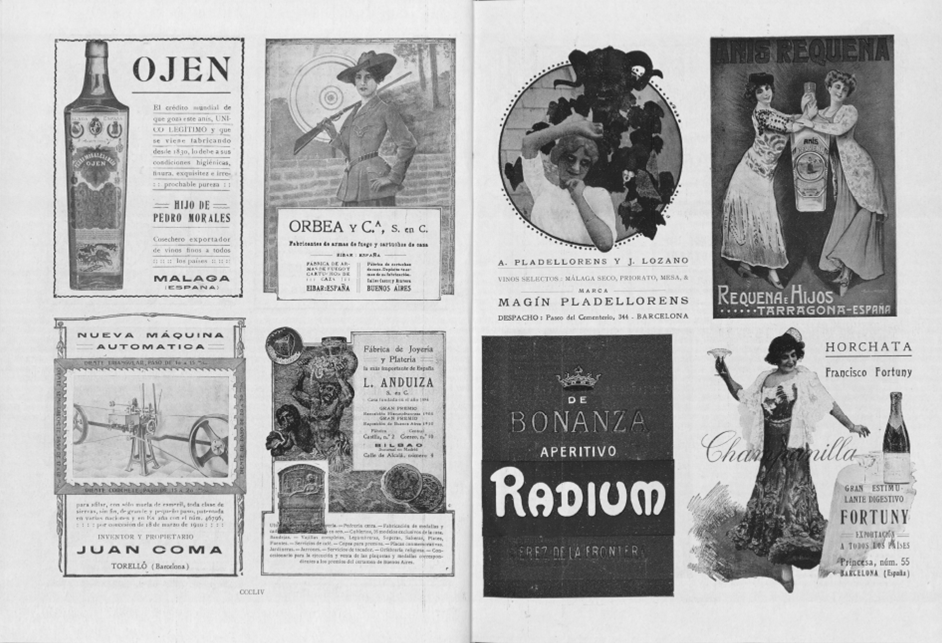 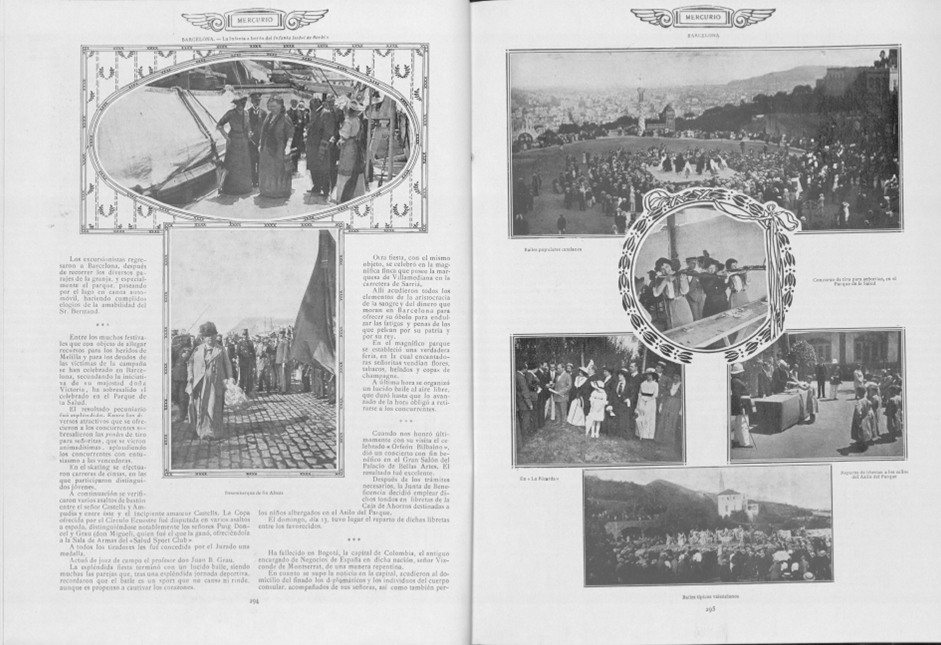 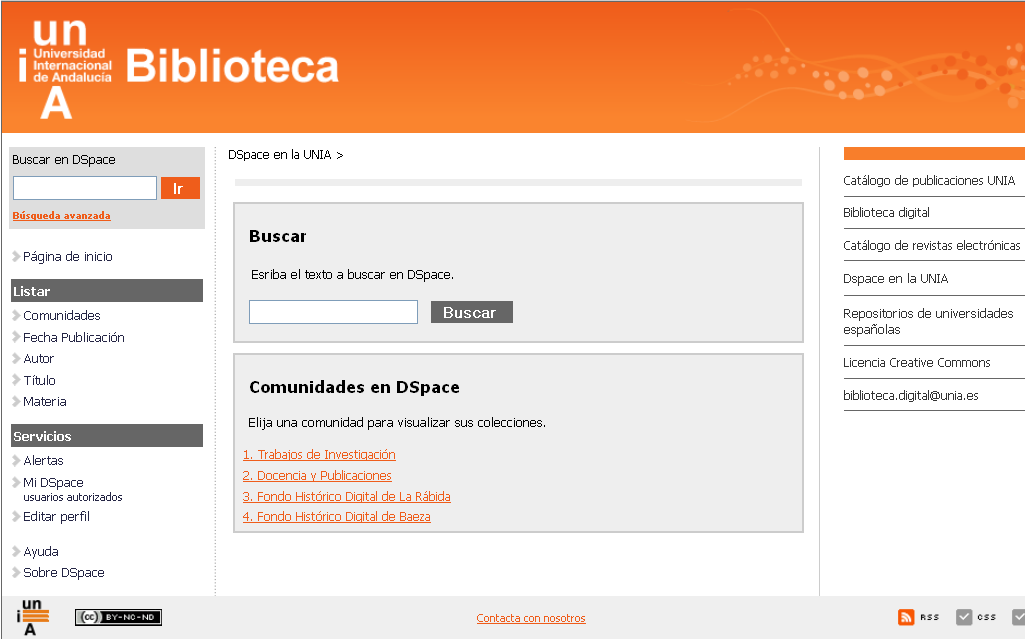 dspace.unia.es                    www.unia.es/biblioteca
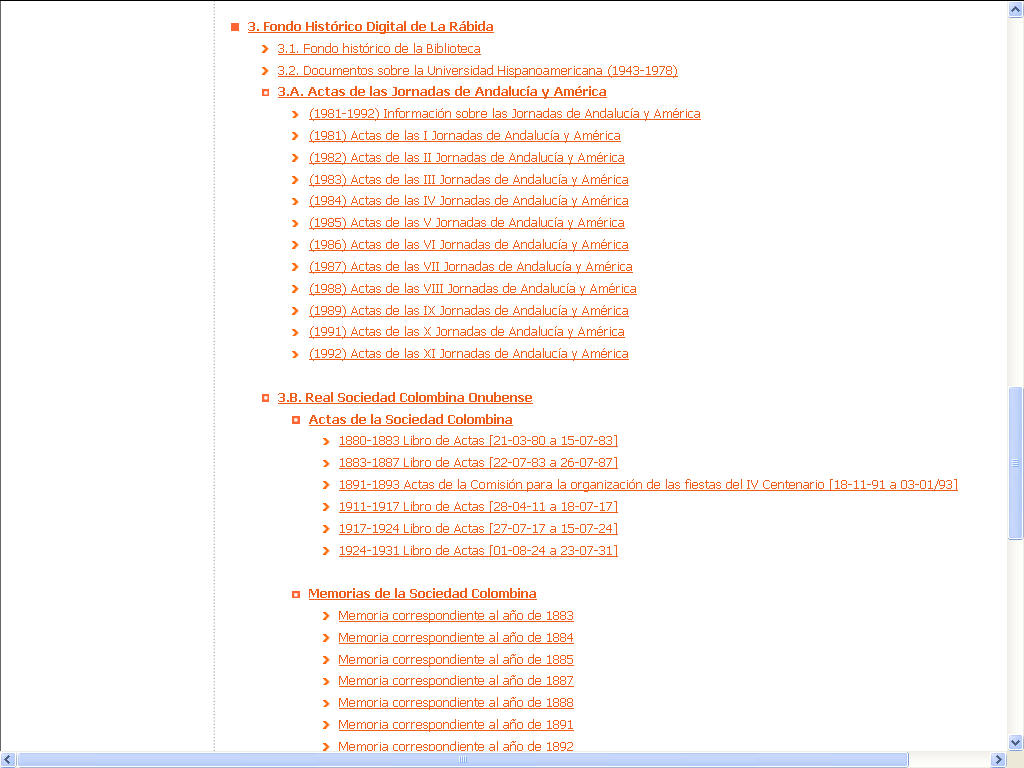 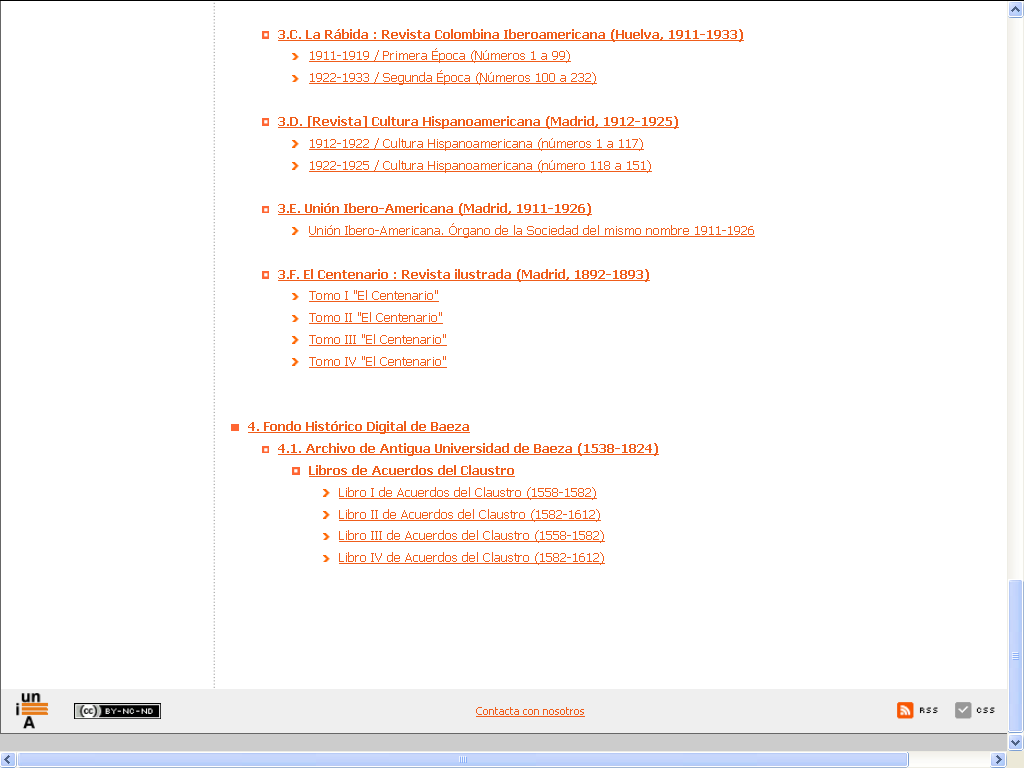 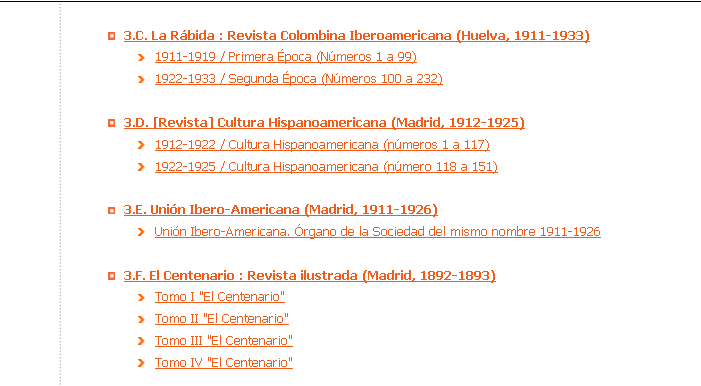 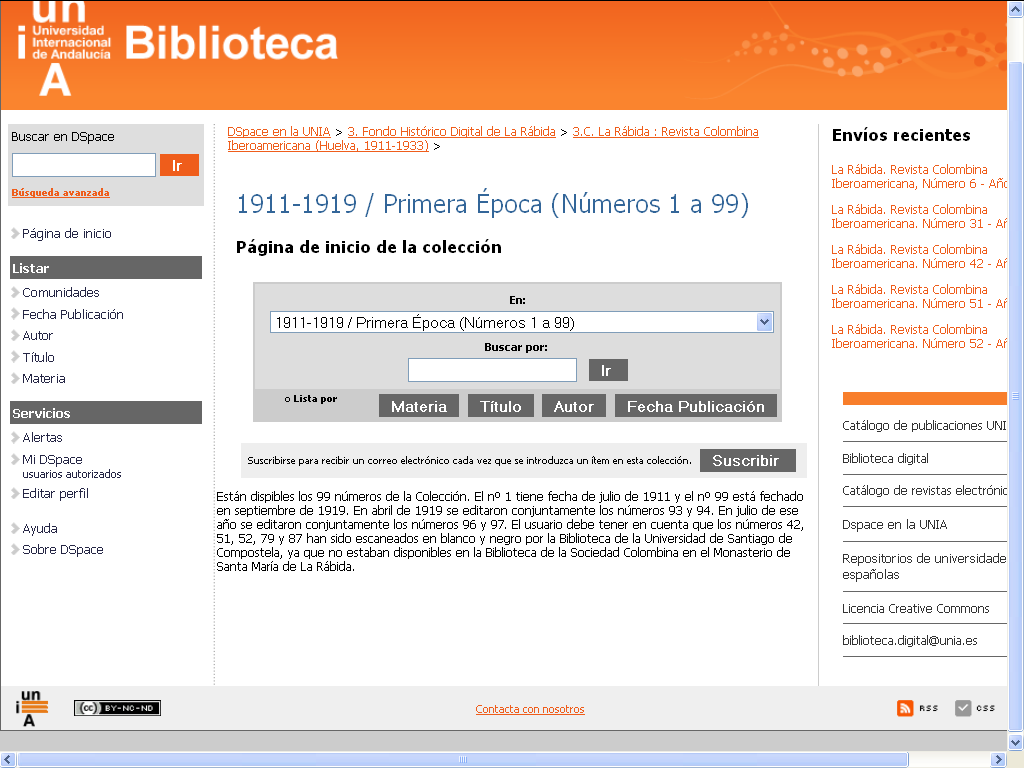 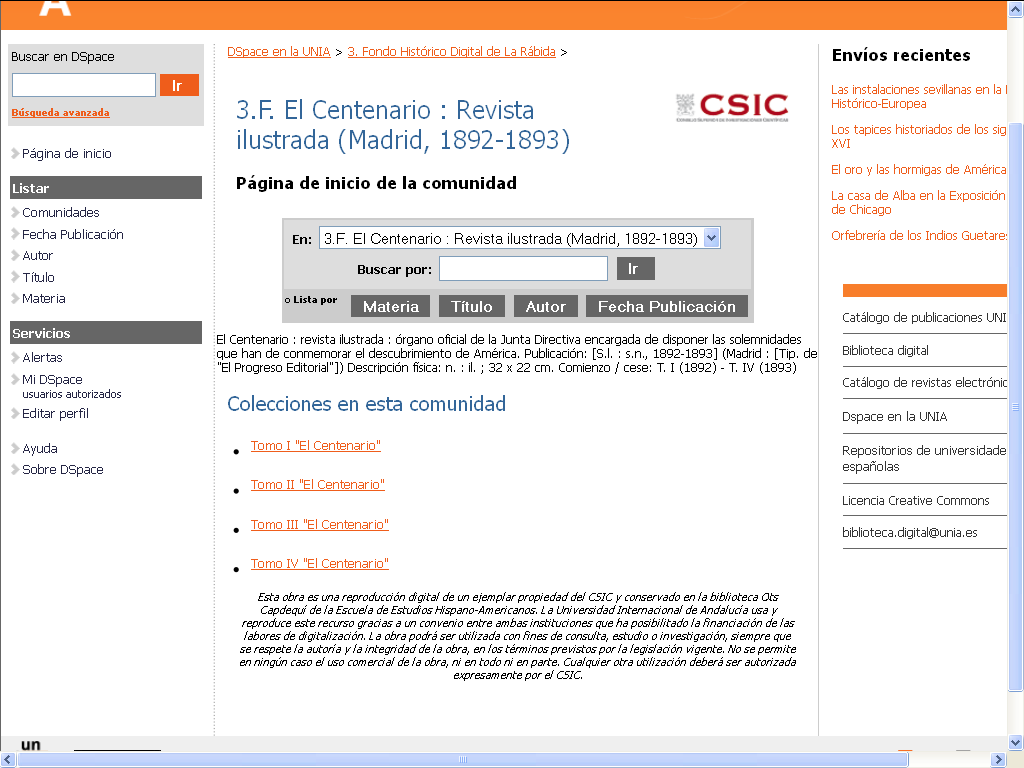 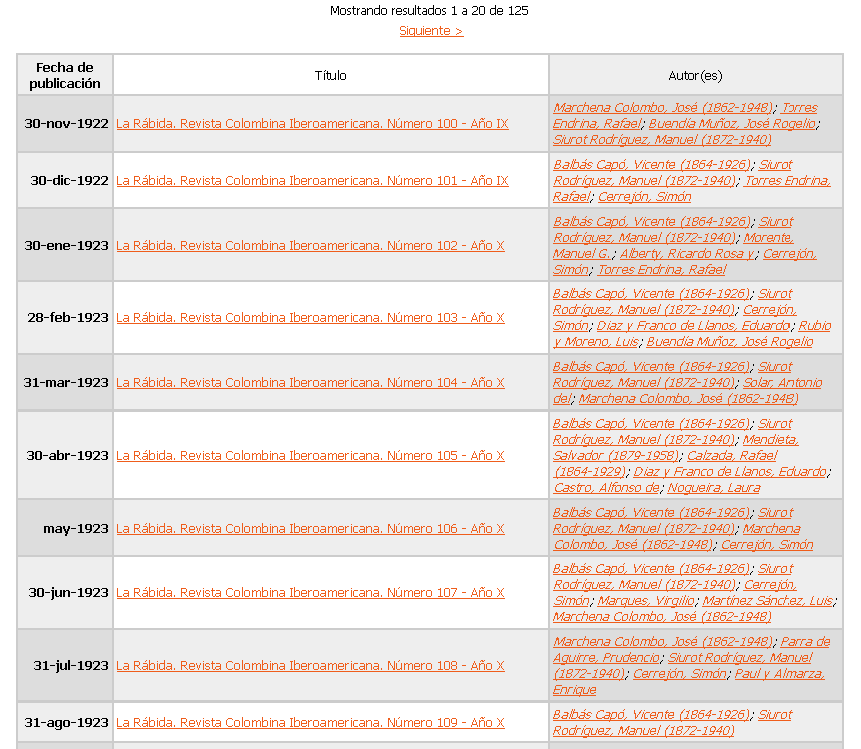 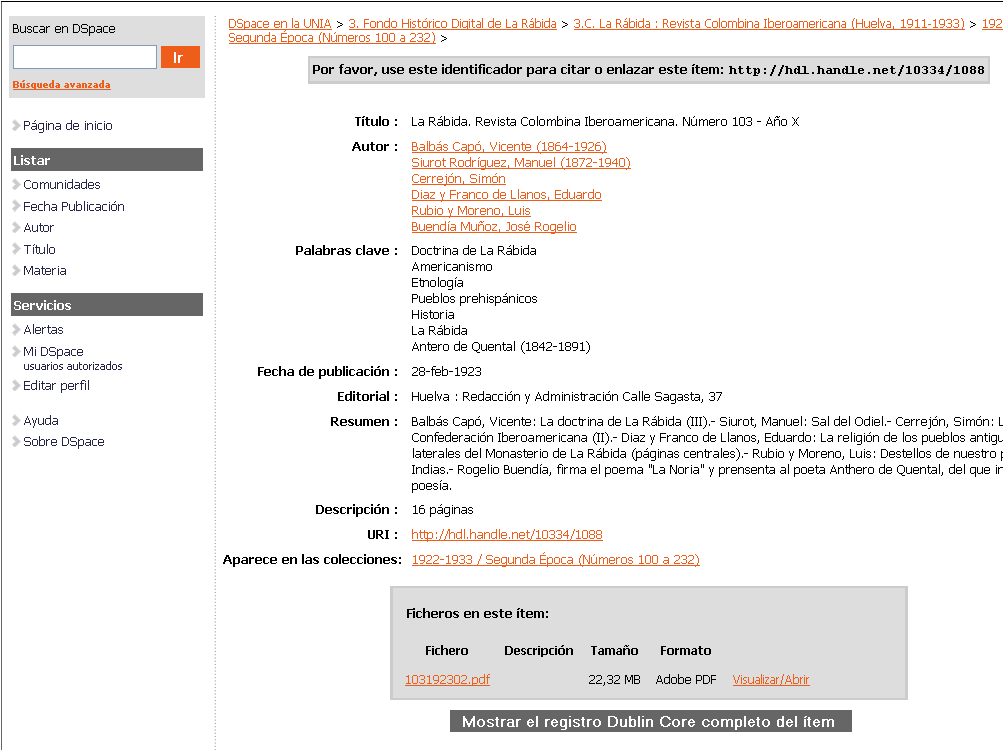 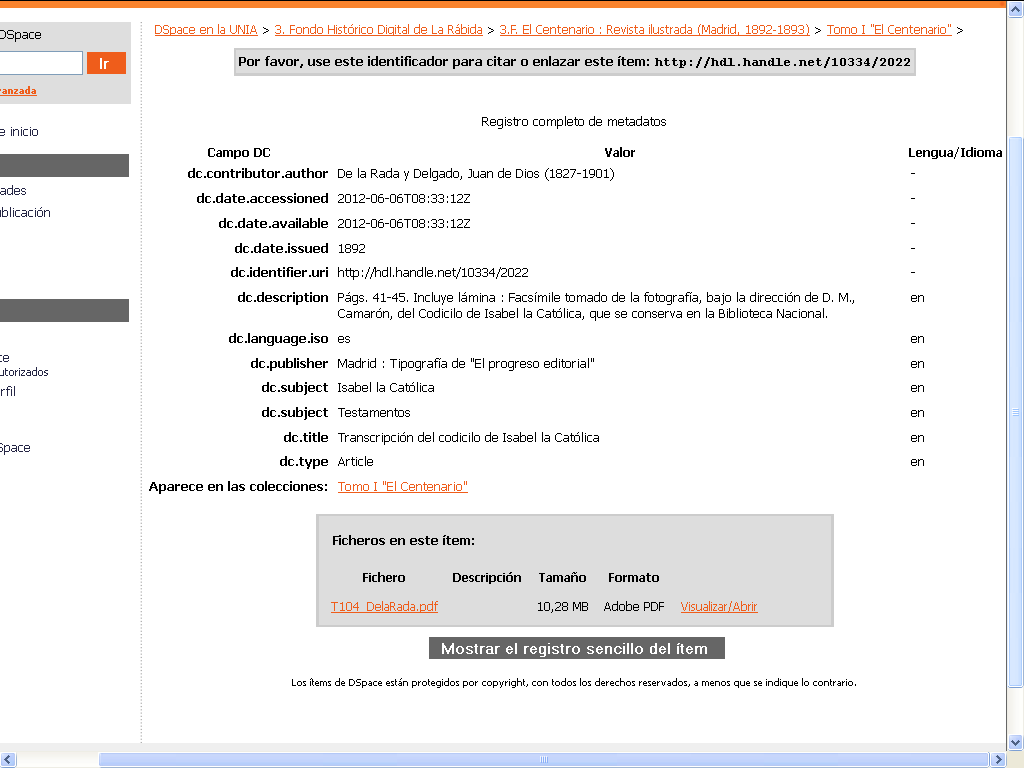 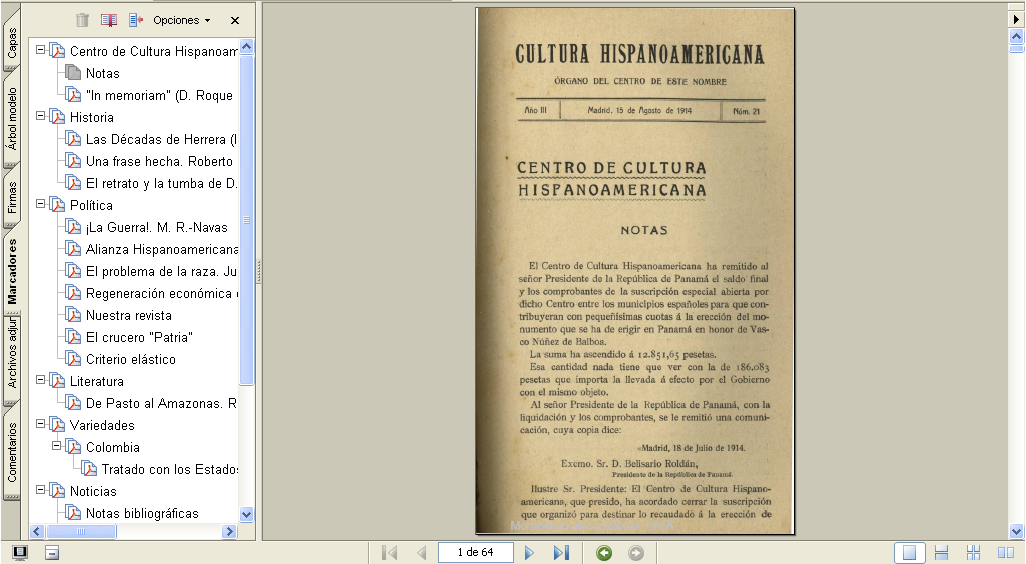 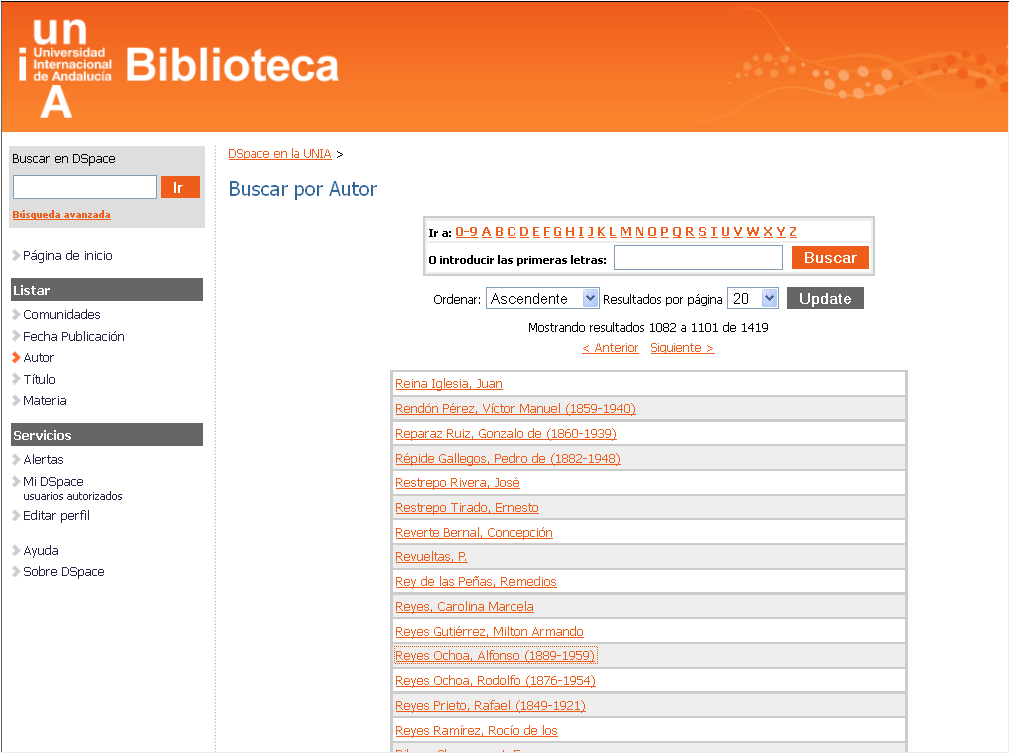 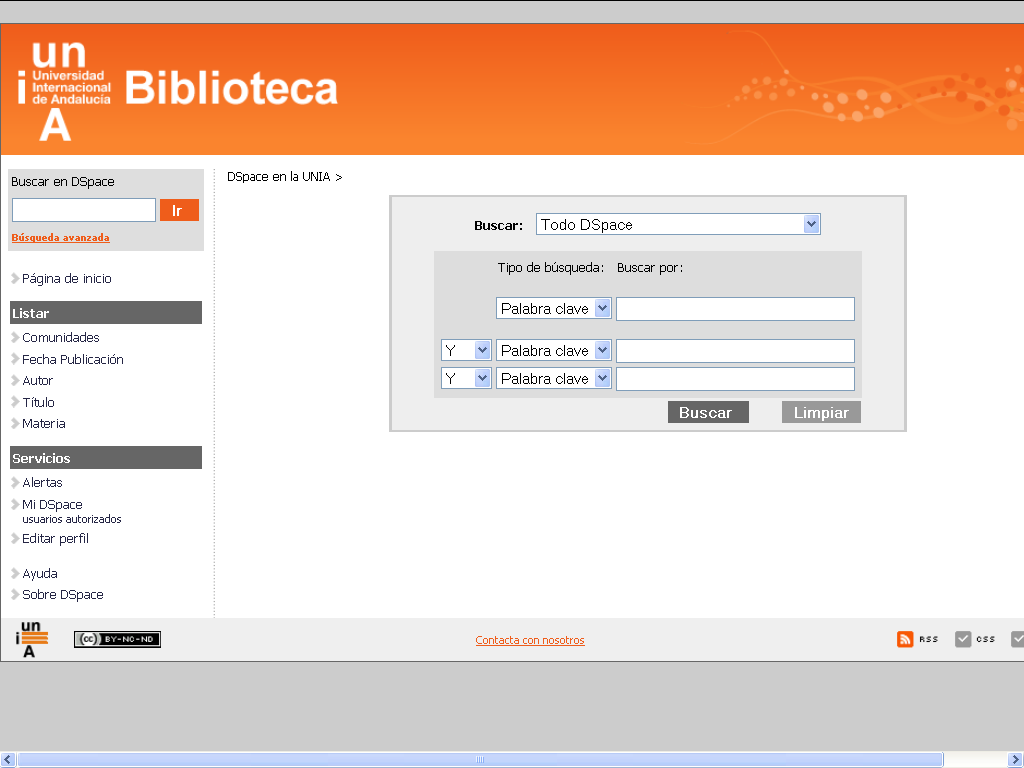 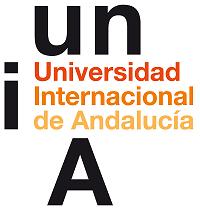 Felipe del Pozo
Biblioteca. Sede de La Rábida.
E-21819 Huelva
www.unia.es/biblioteca
f.delpozo@unia.es